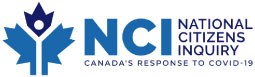 NATIONAL CITIZENS INQUIRY

Ottawa
17 May 2023
Denis rancourt, phd
Nanoparticles / molecular science / statistical analysis / modelling / measurement
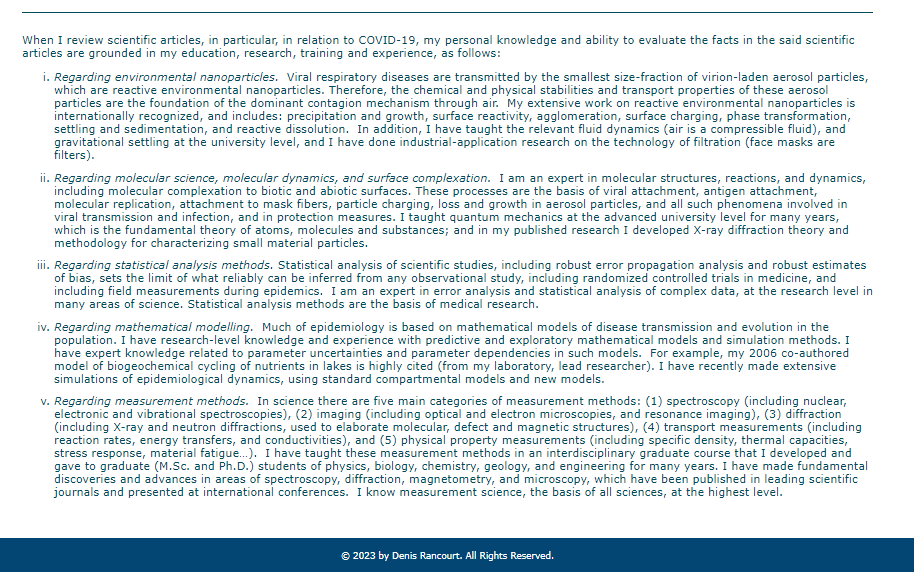 Collaborators:
Denis Rancourt, PhD

Marine Baudin, PhD
Joseph Hickey, PhD
Jérémie Mercier, PhD
John Johnson, PhD
Christian Linard, PhD
Denis Rancourt, PhD  –  NCI - CeNC
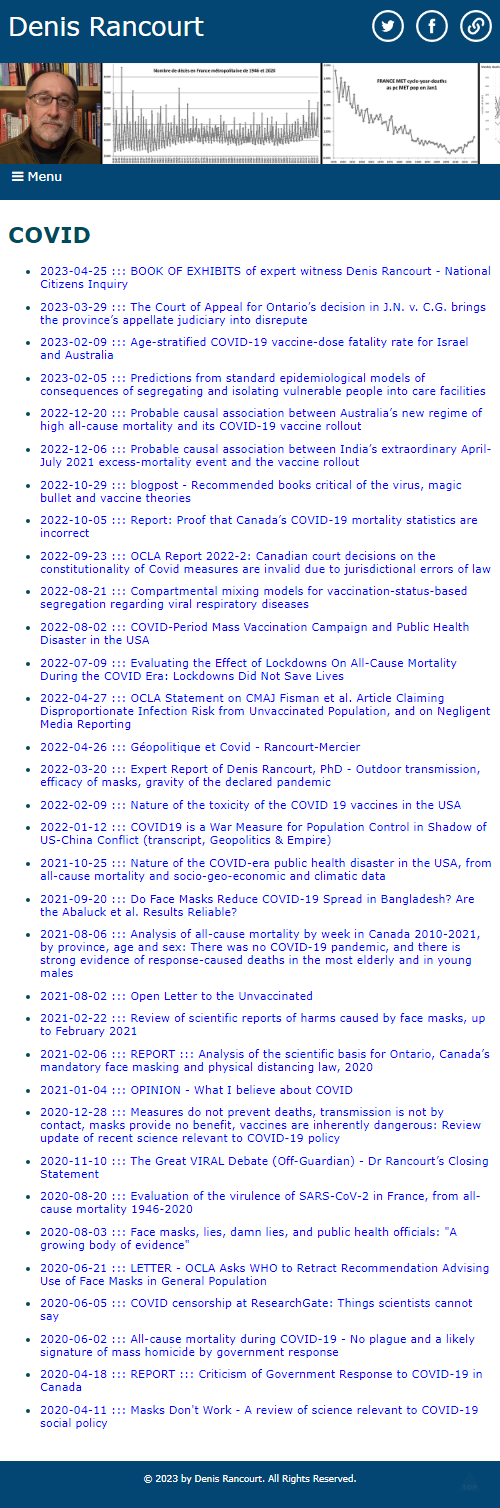 Denis Rancourt et al.

→ More than 30 articles
and reports related to
COVID circumstances

https://denisrancourt.ca/
Denis Rancourt, PhD  –  NCI - CeNC
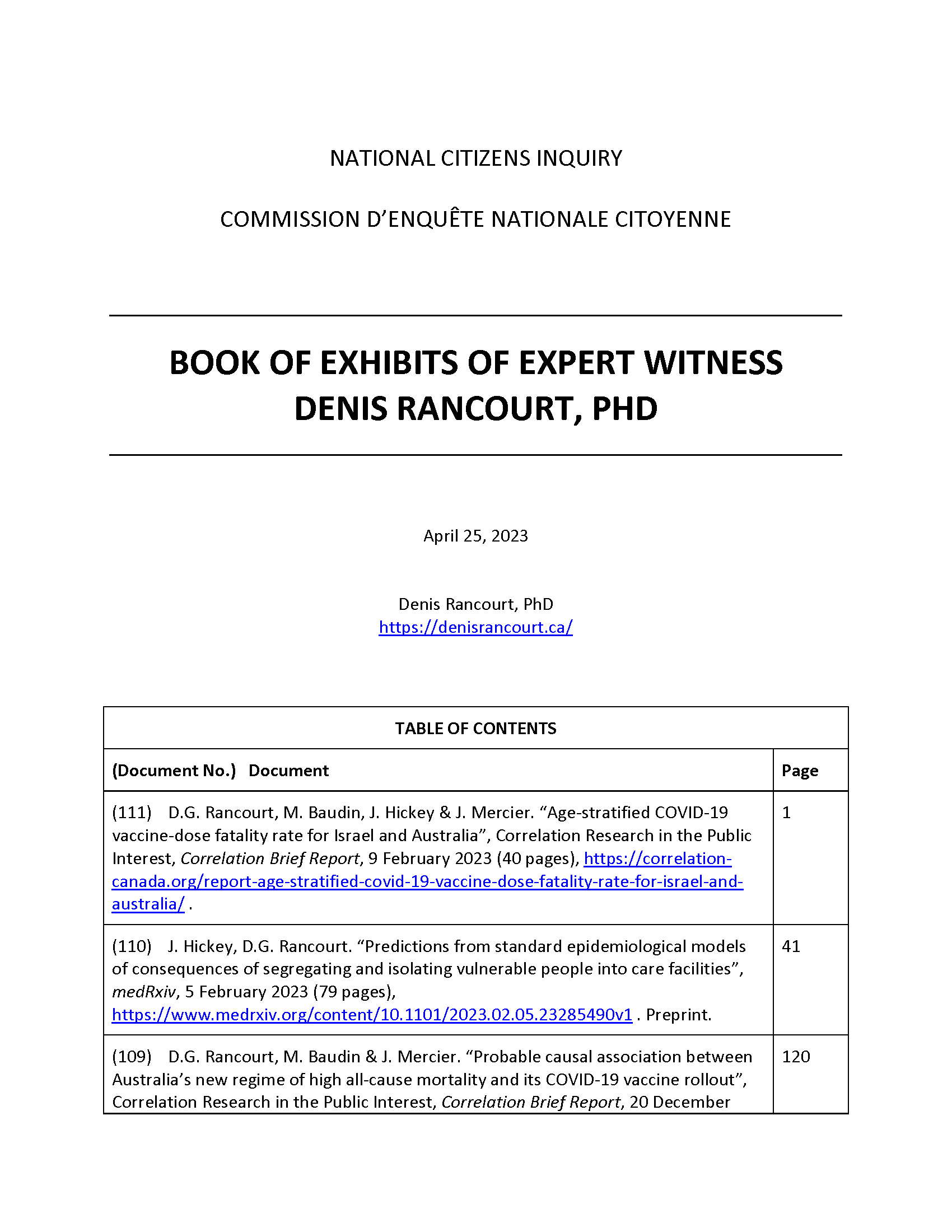 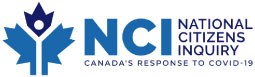 [Speaker Notes: Figure 1 – Australia, 75-84]
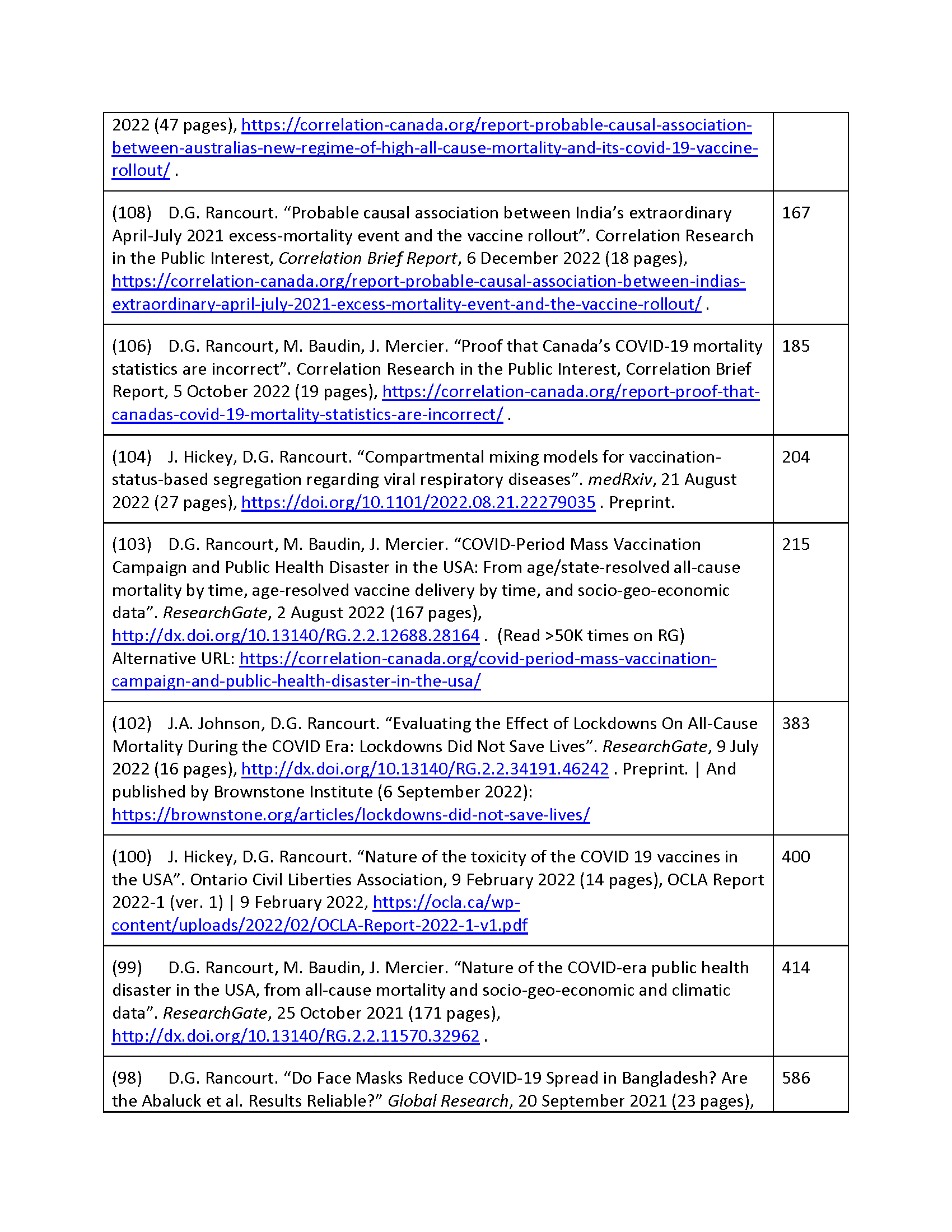 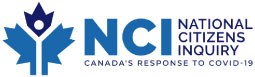 [Speaker Notes: Figure 1 – Australia, 75-84]
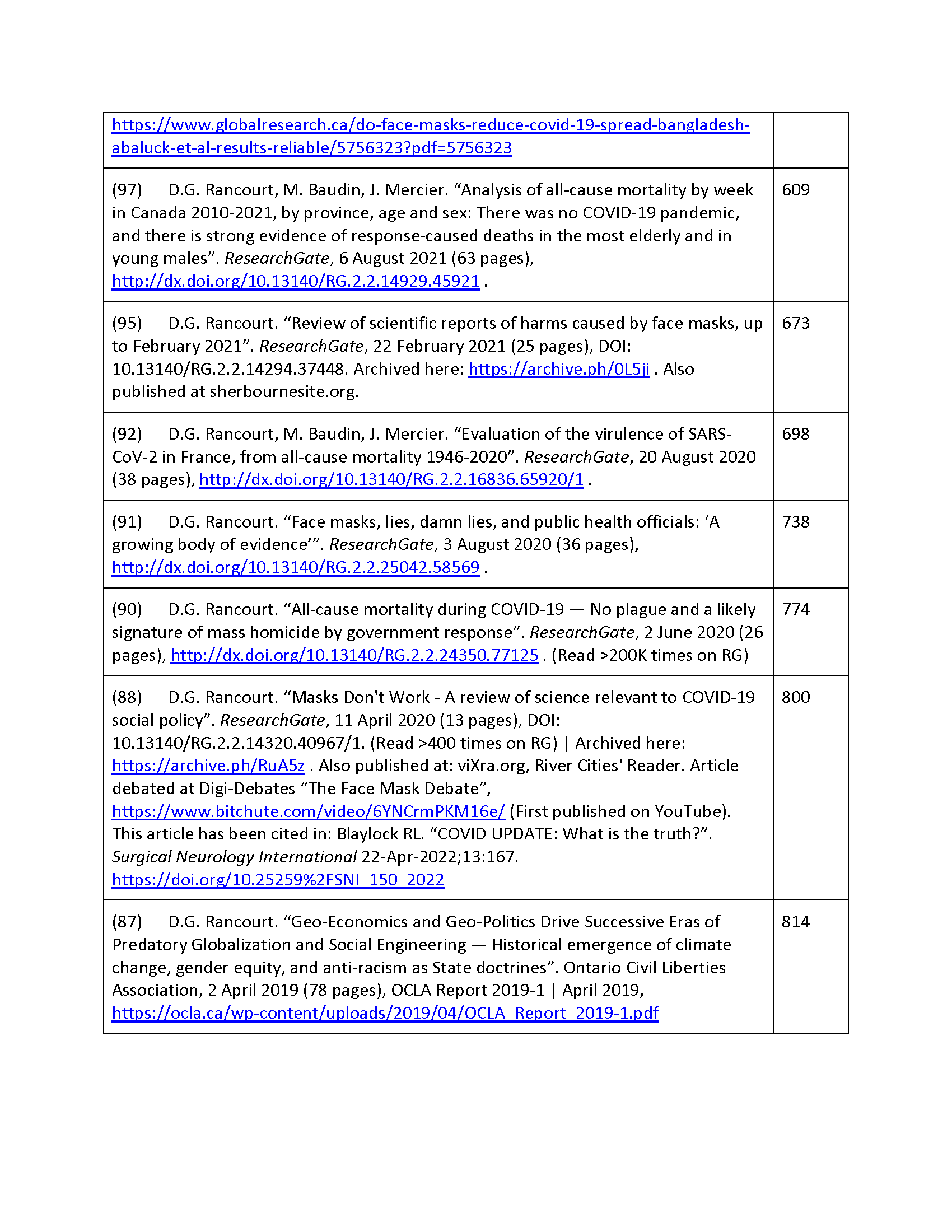 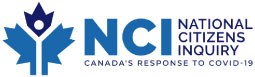 [Speaker Notes: Figure 1 – Australia, 75-84]
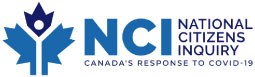 Study of all-cause mortality shows that:


there was no pandemic causing excess mortality

measures caused excess mortality

COVID-19 vaccination caused excess mortality
Denis Rancourt, PhD  –  NCI - CeNC
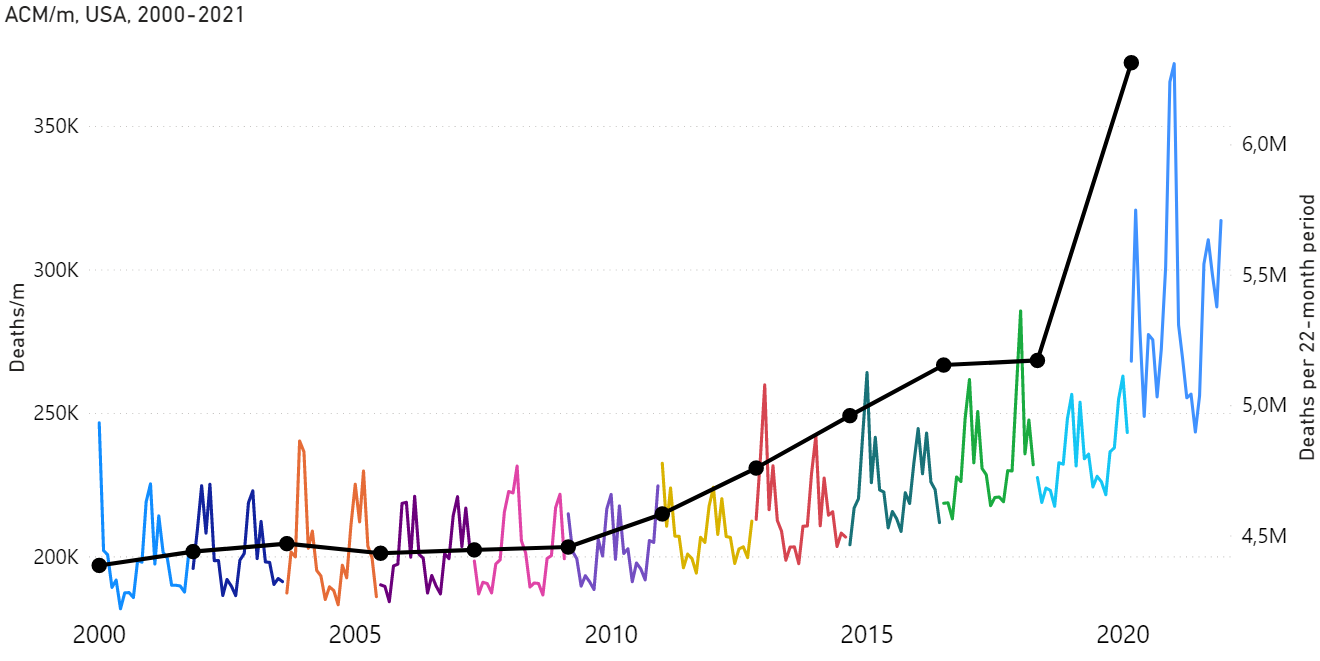 All-cause mortality by month
2000-2021
USA
(with 22-month totals)
(WHO declaration: 11 March 2020)
Denis Rancourt, PhD  –  NCI - CeNC
[Speaker Notes: Figure 3]
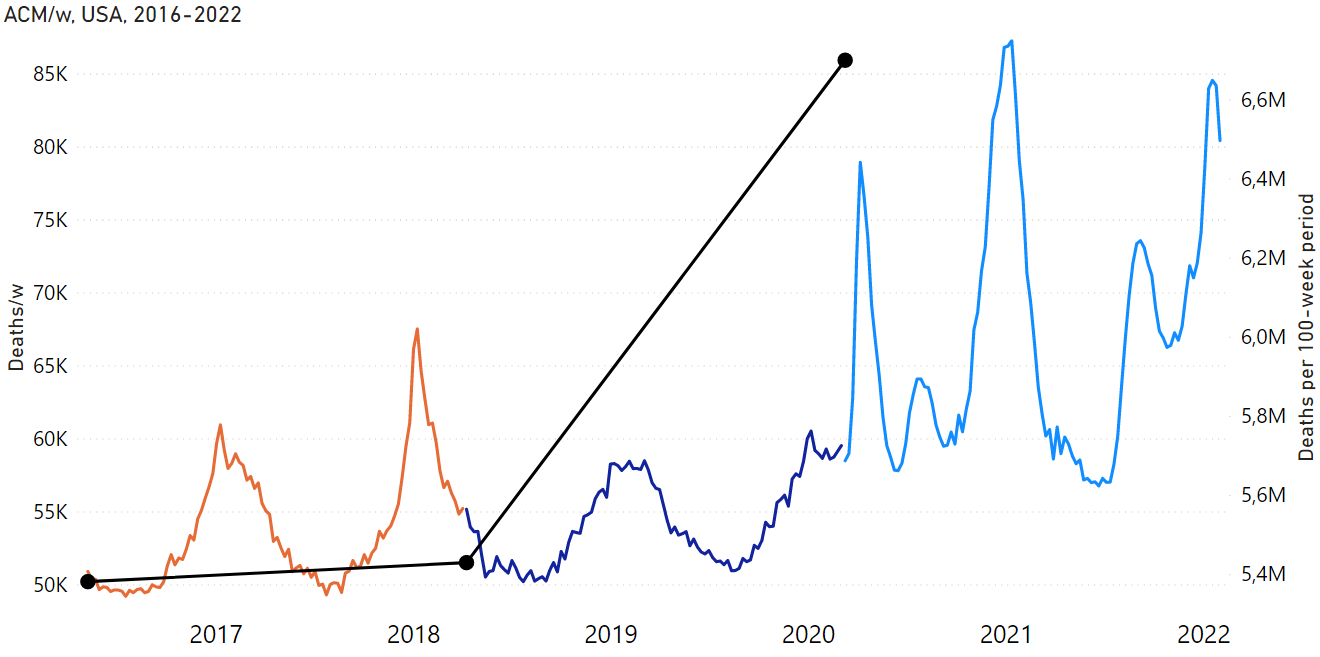 All-cause mortality by week
2016-2022
USA
(with 100-week totals)
(WHO declaration: 11 March 2020)
Denis Rancourt, PhD  –  NCI - CeNC
[Speaker Notes: Figure 6]
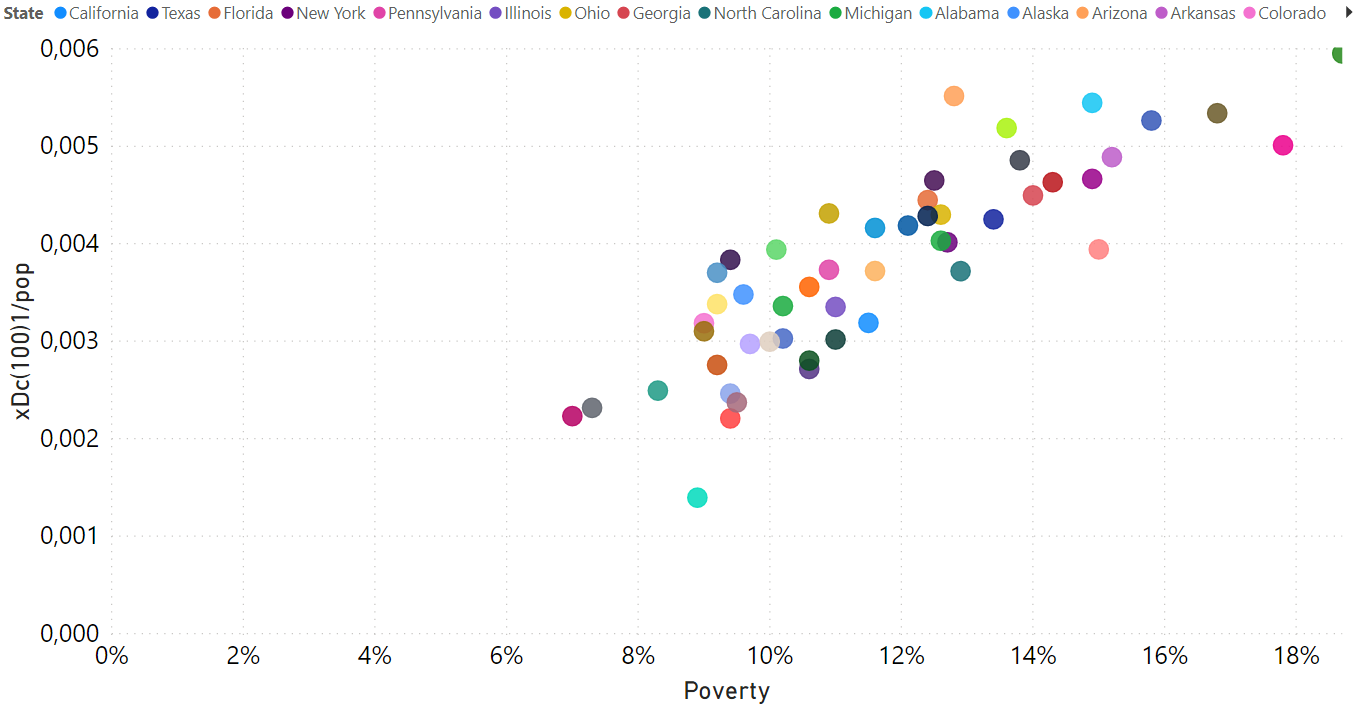 Excess all-cause mortality
by state, USA
(100-week COVID period)
vs
Poverty
Denis Rancourt, PhD  –  NCI - CeNC
[Speaker Notes: Figure 20B]
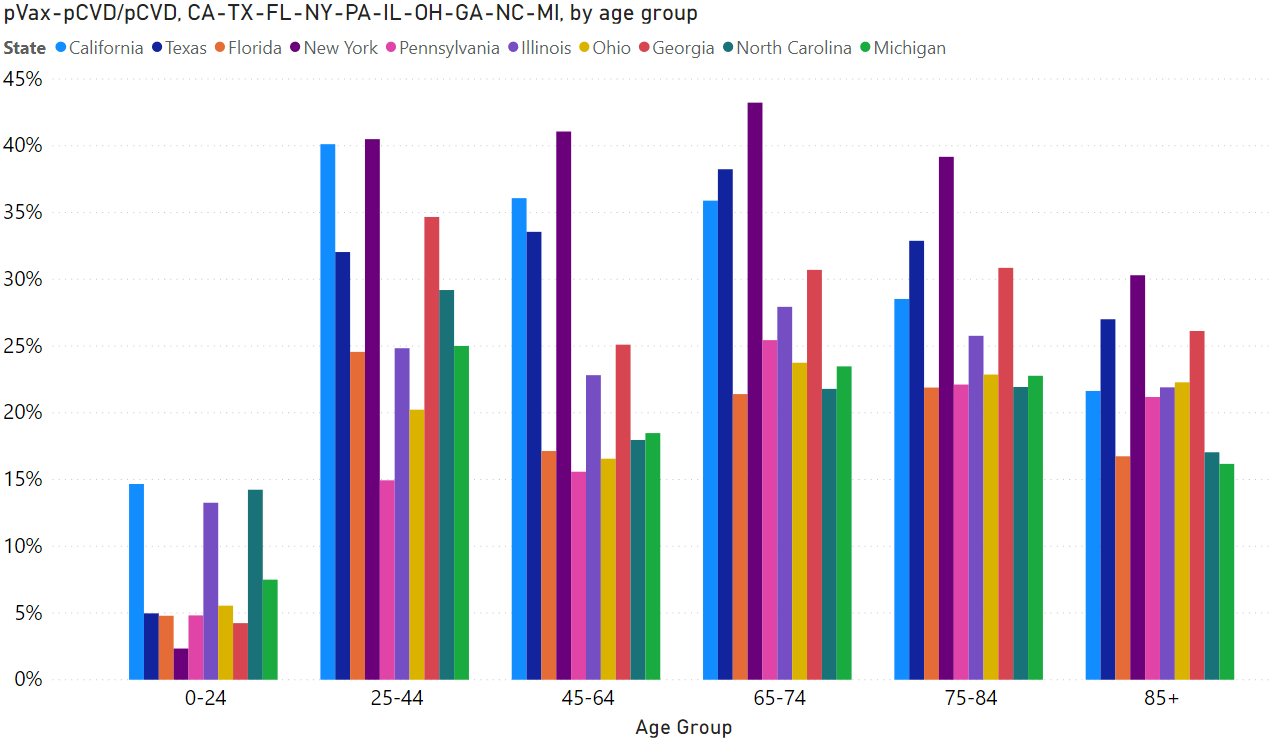 Excess mortality (% increase) by age group  /  10 largest states, USA
pre-Vax
Denis Rancourt, PhD  –  NCI - CeNC
[Speaker Notes: Figure 17B]
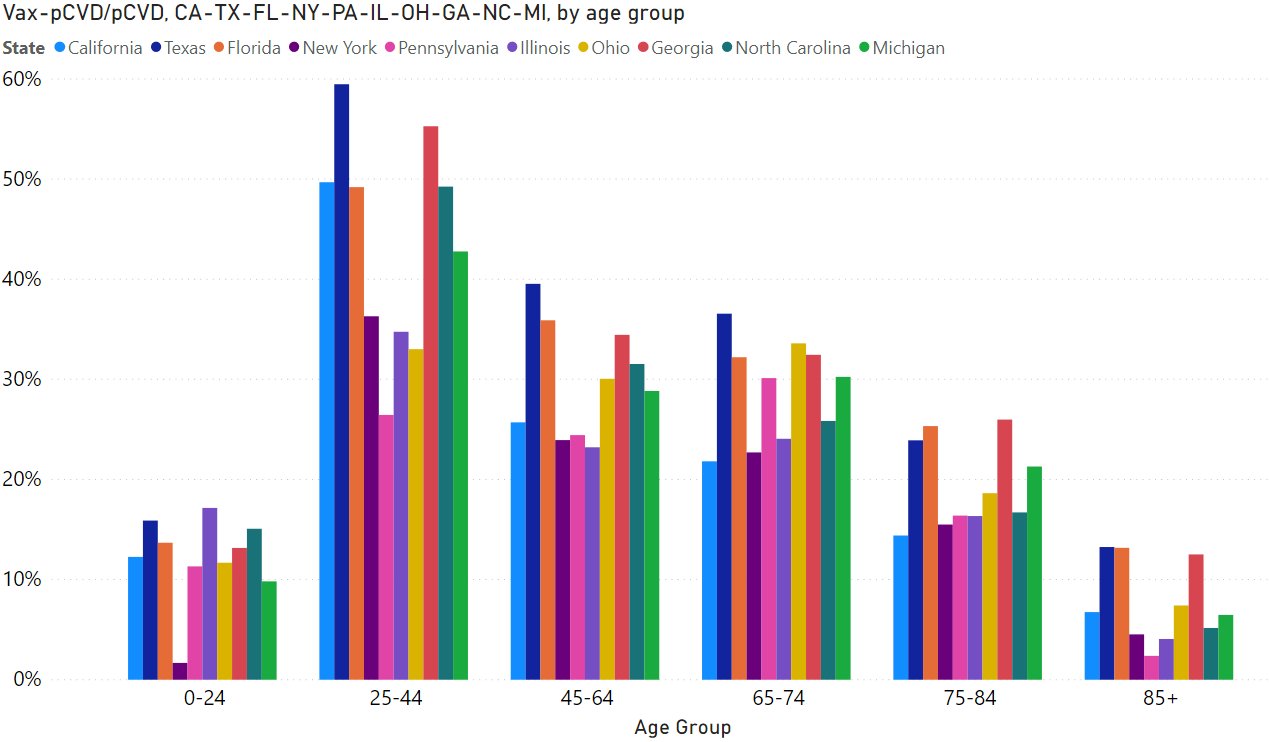 Excess mortality      (% increase) by age group  /  10 largest states, USA
post-Vax
Denis Rancourt, PhD  –  NCI - CeNC
[Speaker Notes: Figure 17C]
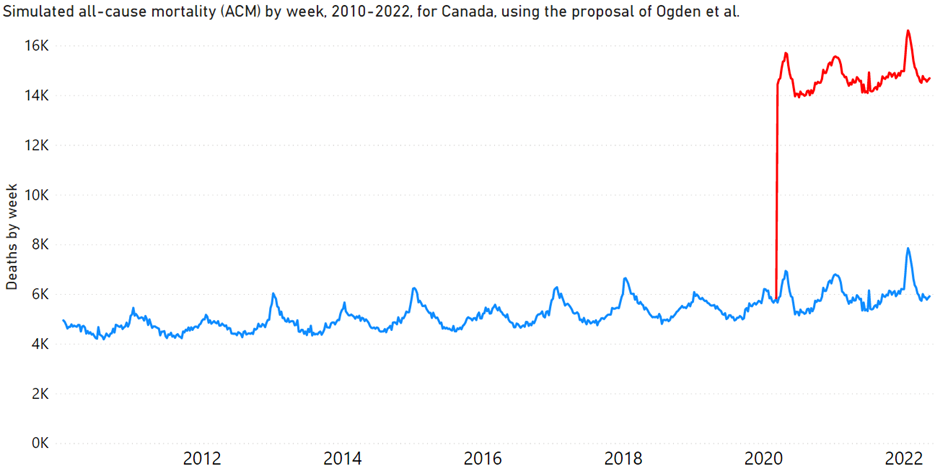 Theresa Tam and co.: 1M extra deaths scenario
vs
reality in Canada ...
(= actual all-cause mortality by week, 2010-2022)
(→ impossible coincidence)
Denis Rancourt, PhD  –  NCI - CeNC
[Speaker Notes: Figure 1 – Australia, 65-74]
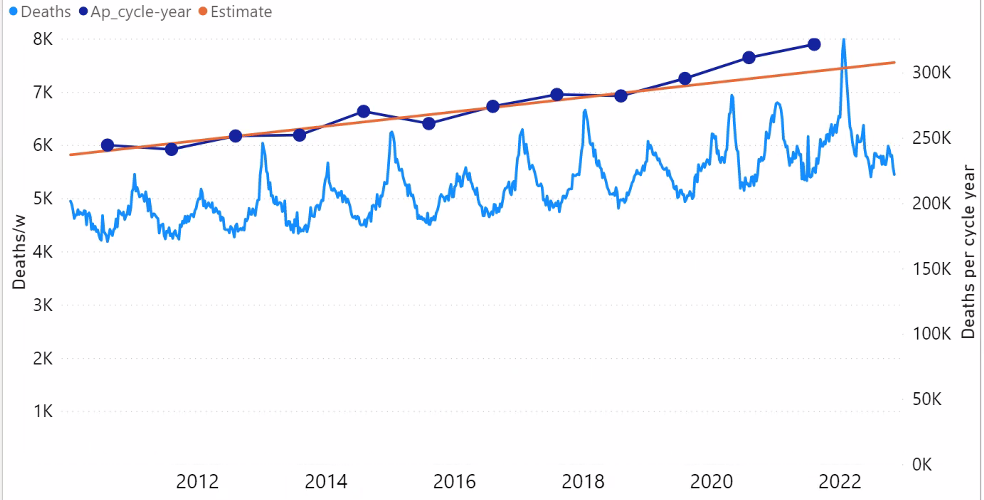 Canada
2010-2023
All-cause mortality by week
(with cycle-year totals
and <2019-2020 trend line of totals)
(full Y-scales)
Denis Rancourt, PhD  –  NCI - CeNC
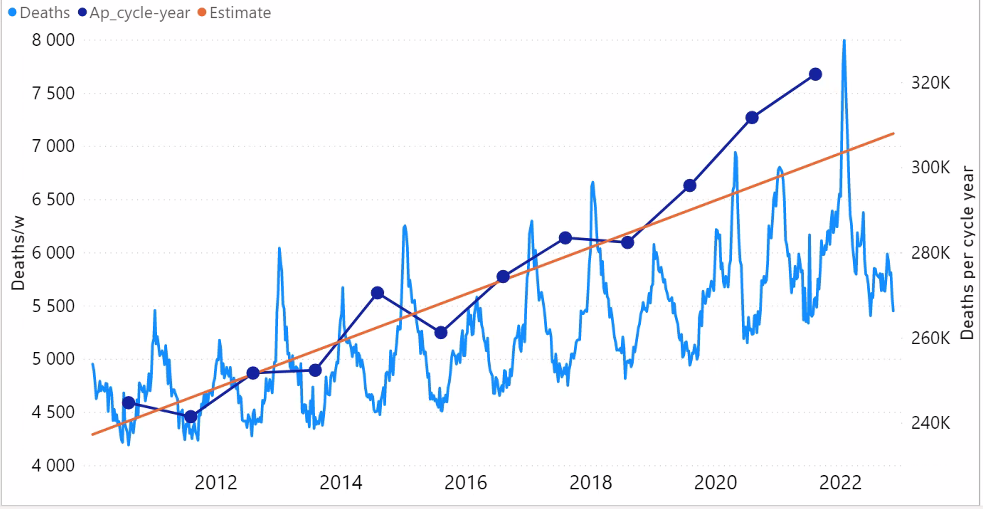 Canada
2010-2022
All-cause mortality by week
(with cycle-year totals
and <2019-2020 trend line of totals)
(expanded Y-scales)
Denis Rancourt, PhD  –  NCI - CeNC
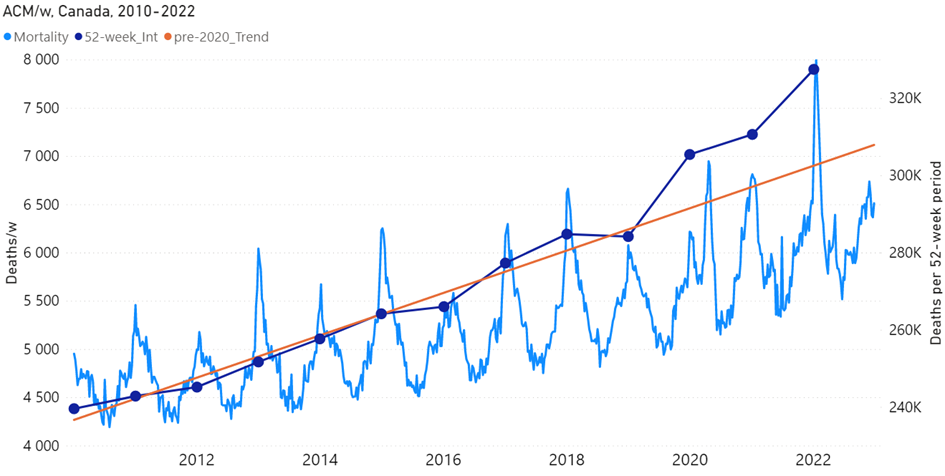 Canada
2010-2022
All-cause mortality by week
(with calendar-year totals
and <2020 trend line of totals)
(expanded Y-scales)
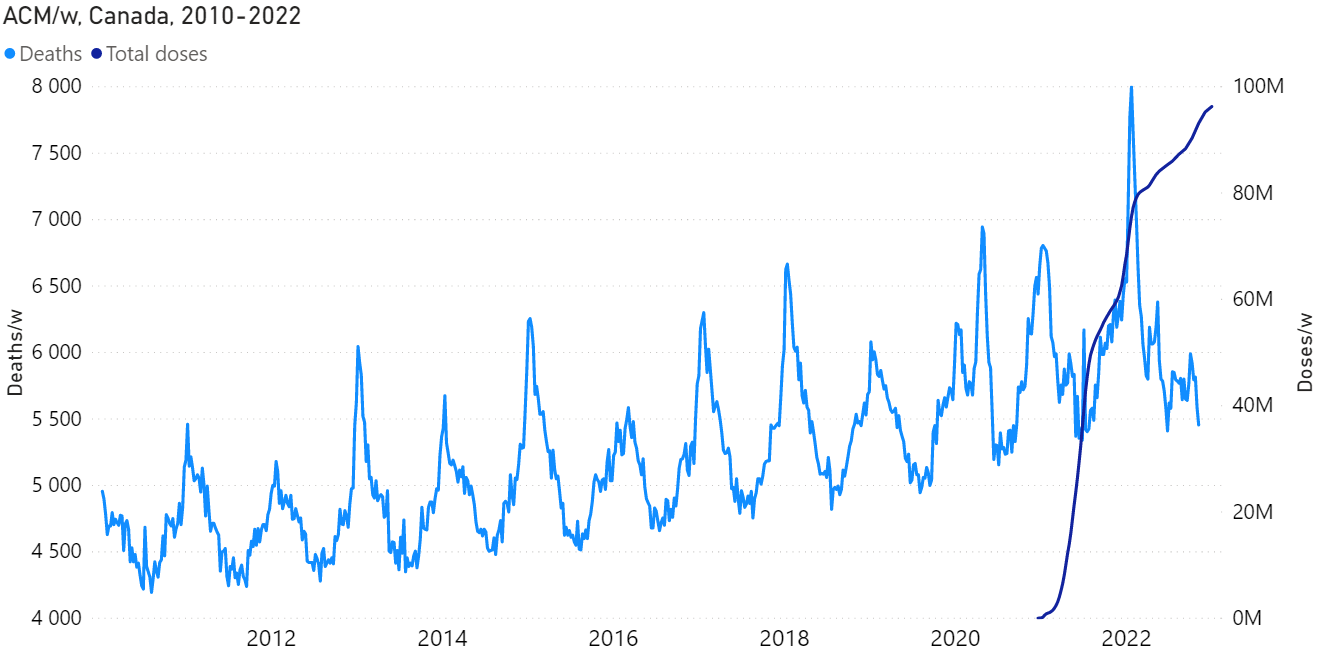 All-cause mortality by week 2010-2022 Canada
& weekly cumulative vaccine-dose administration
Denis Rancourt, PhD  –  NCI - CeNC
All-cause mortality by week 2019-2023 Canada
& weekly cumulative vaccine-dose administration
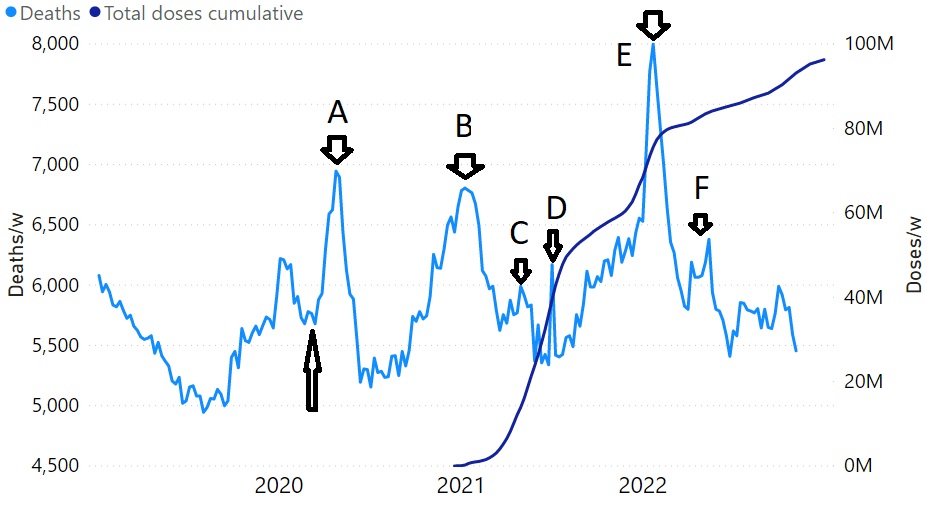 Denis Rancourt, PhD  –  NCI - CeNC
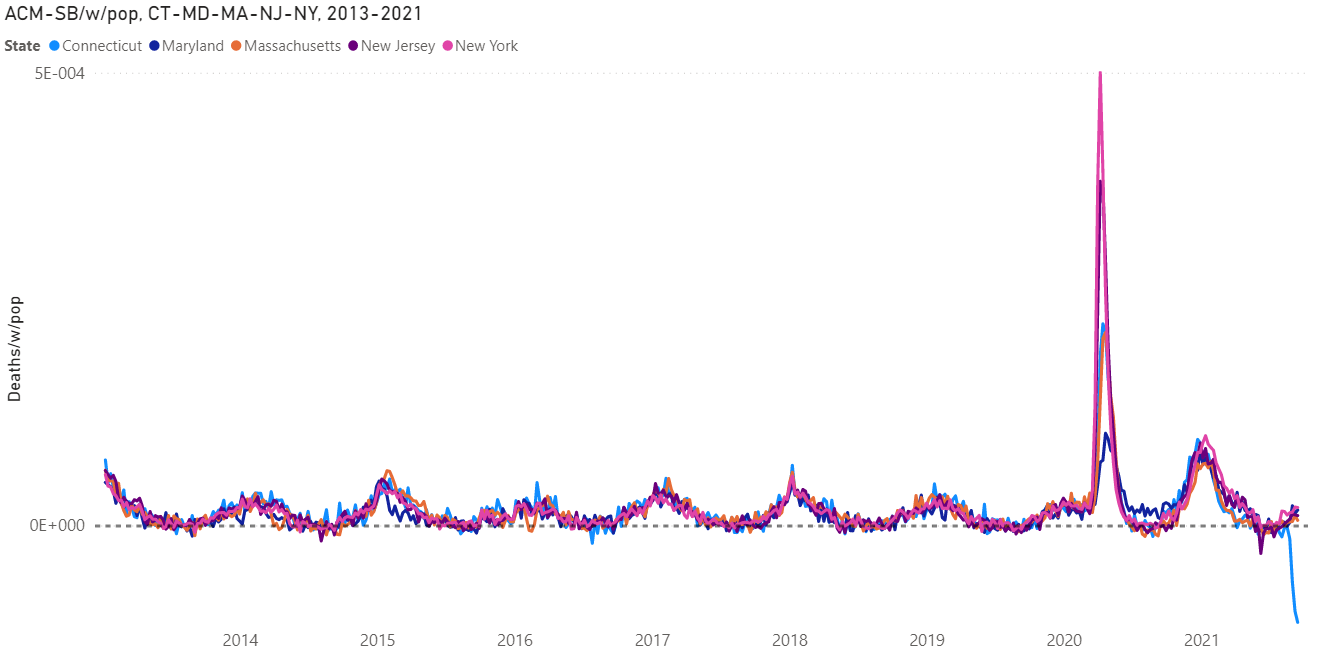 USA states
CT, MD, MA, NJ, NY
2013-2021
All-cause mortality by week by population
→ hot spots: post-11 March 2020 deaths anomaly
Denis Rancourt, PhD  –  NCI - CeNC
[Speaker Notes: Figure 9a]
All-cause mortality by week in European regions
Lombardi (IT), Madrid (ES), Alsace (FR)...
→ hot spots: post-11 March 2020 deaths anomaly
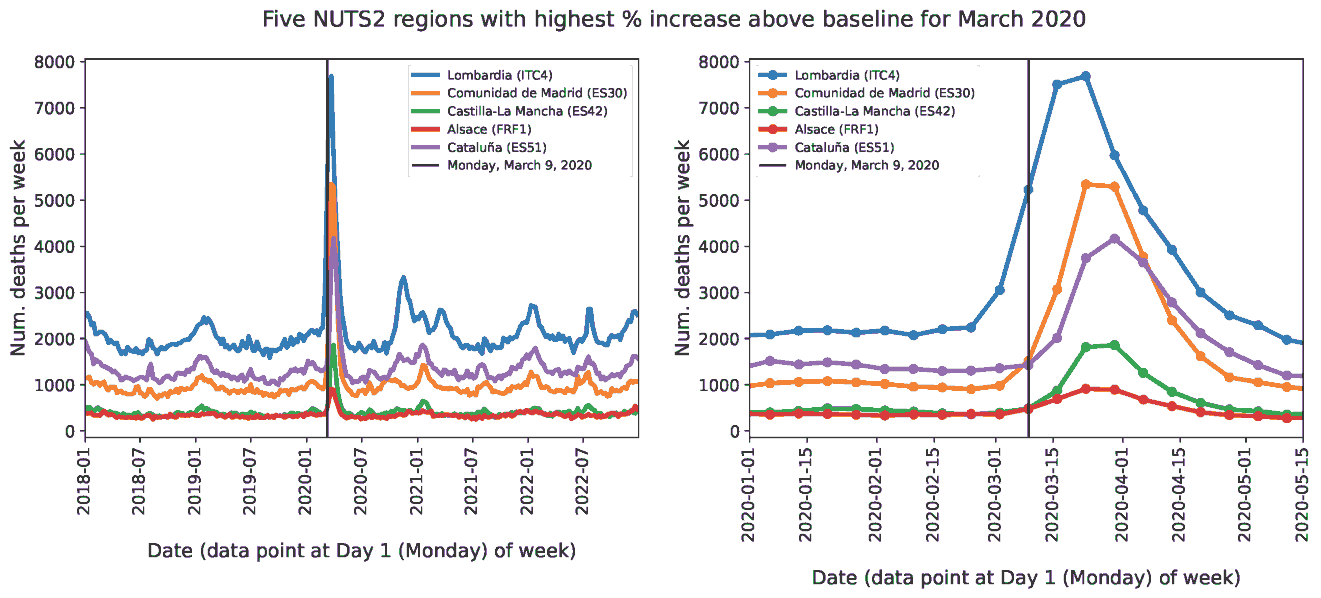 Denis Rancourt, PhD  –  NCI - CeNC
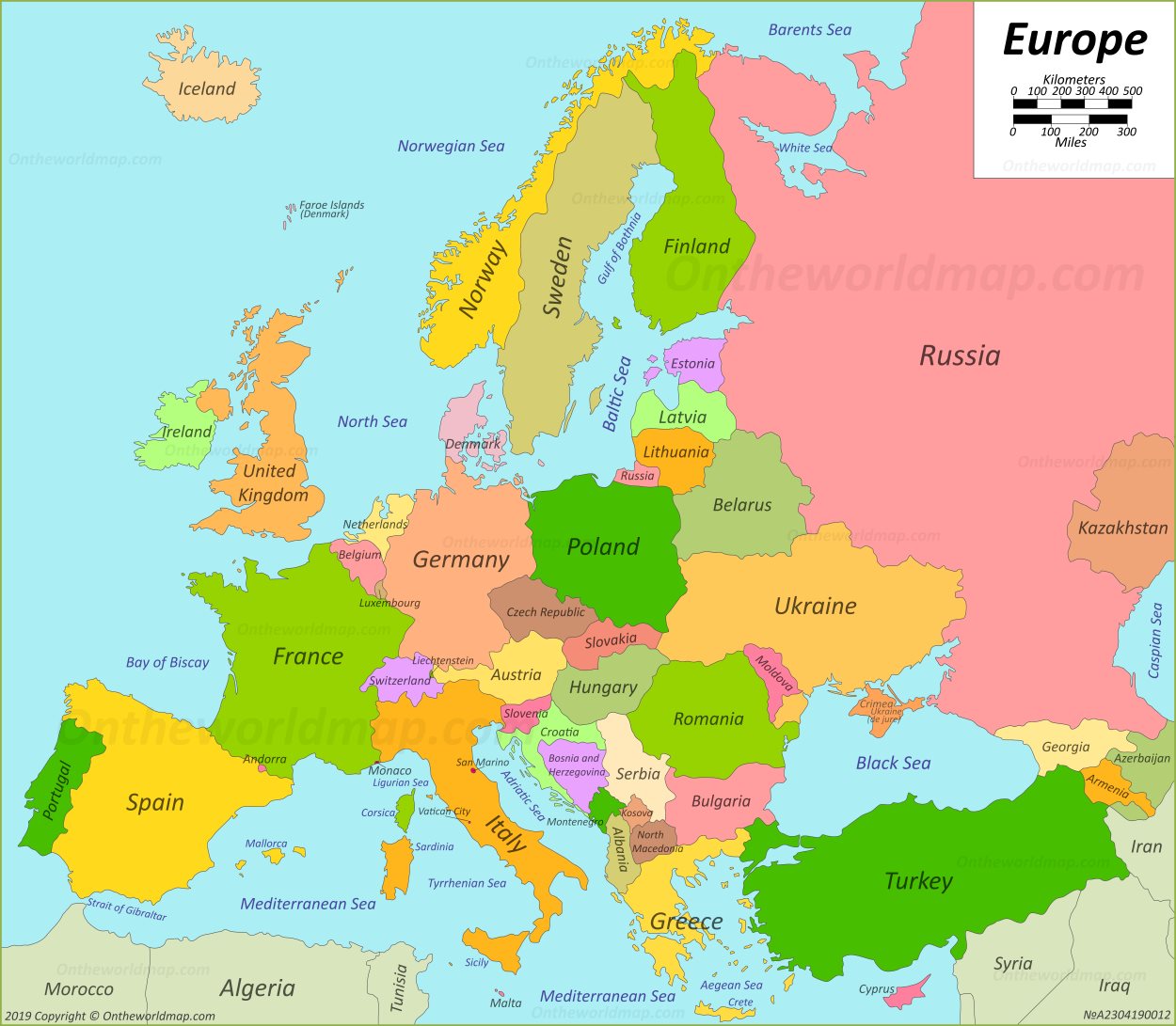 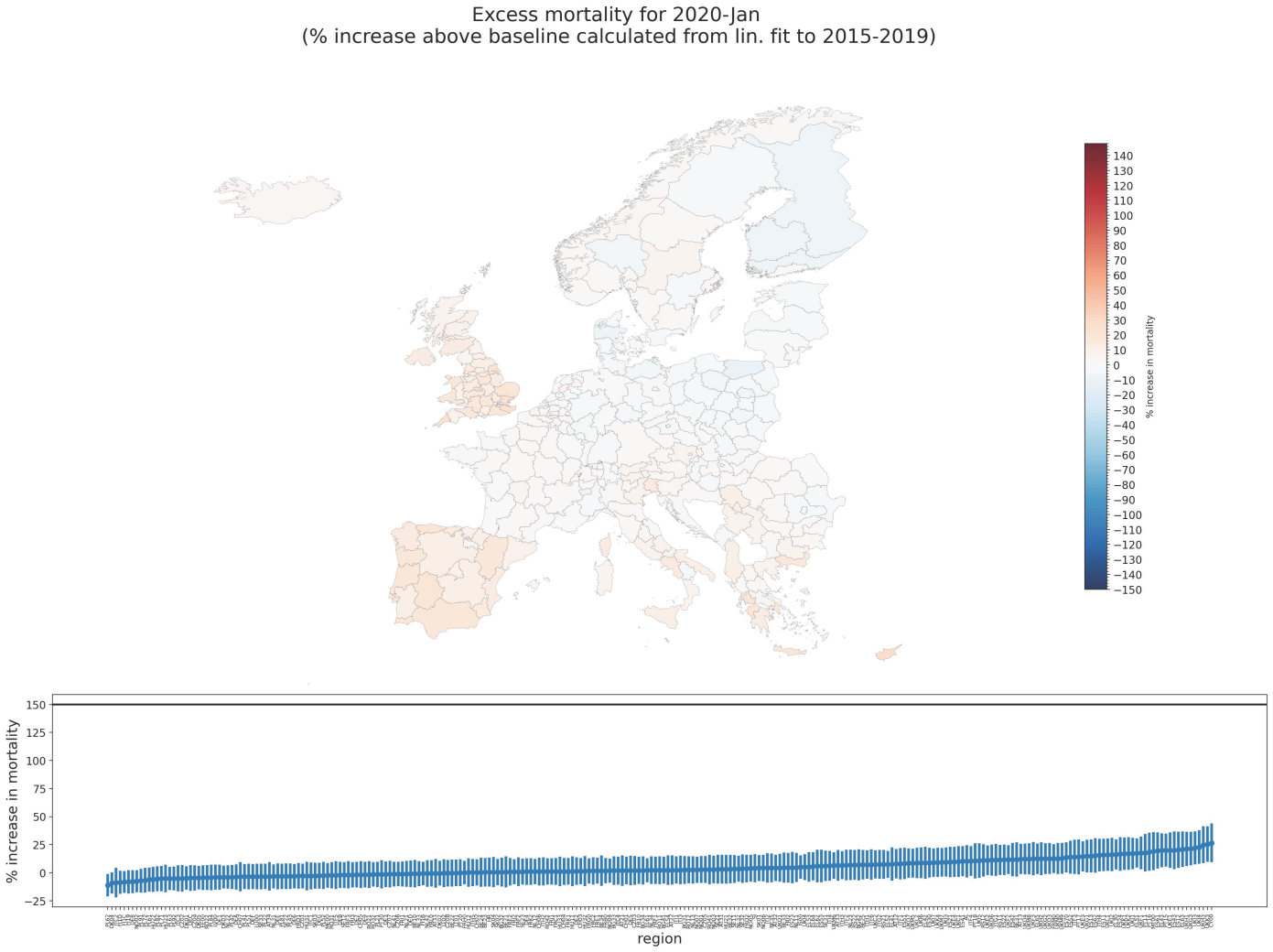 2020 - January
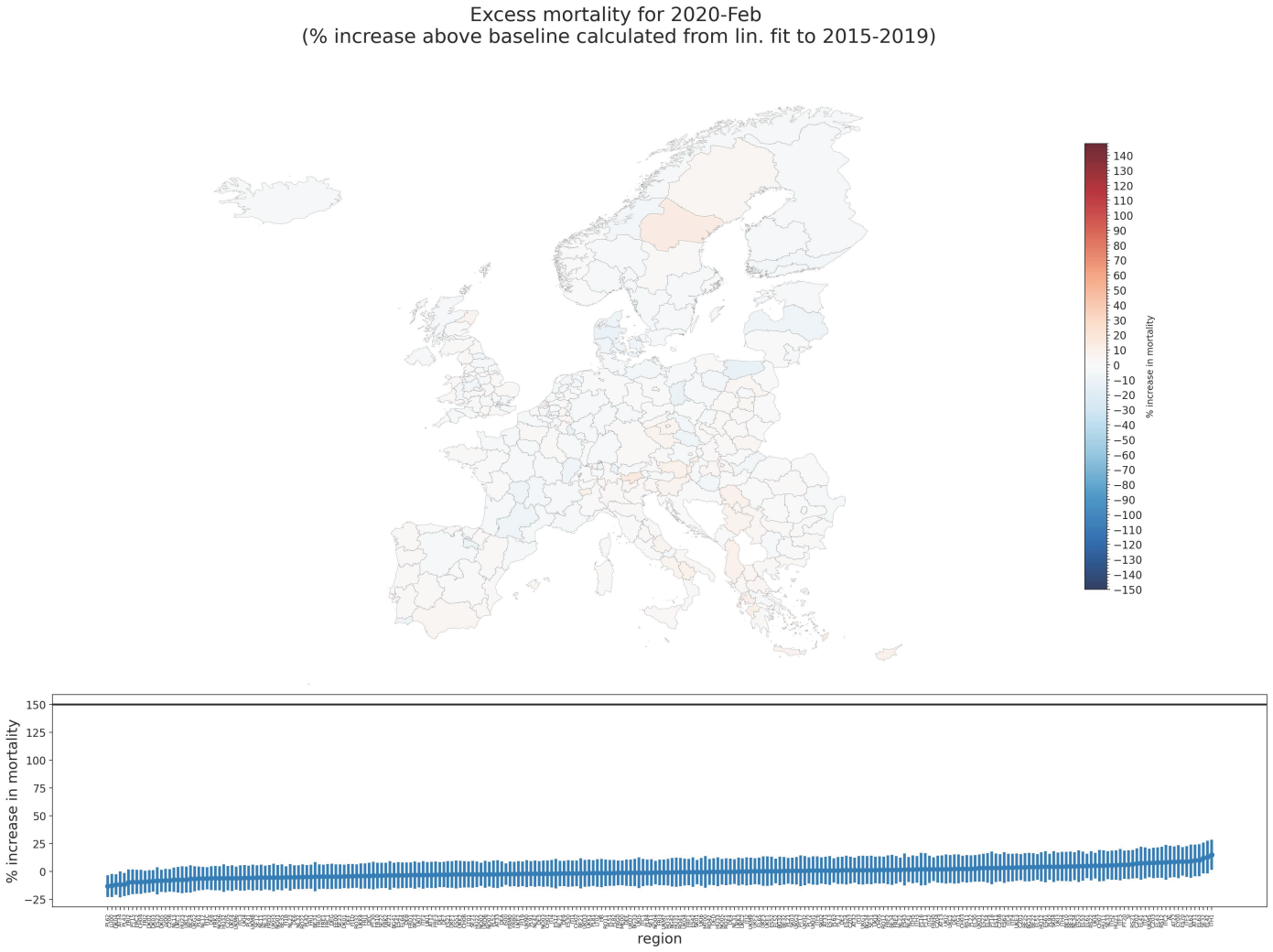 2020 - February
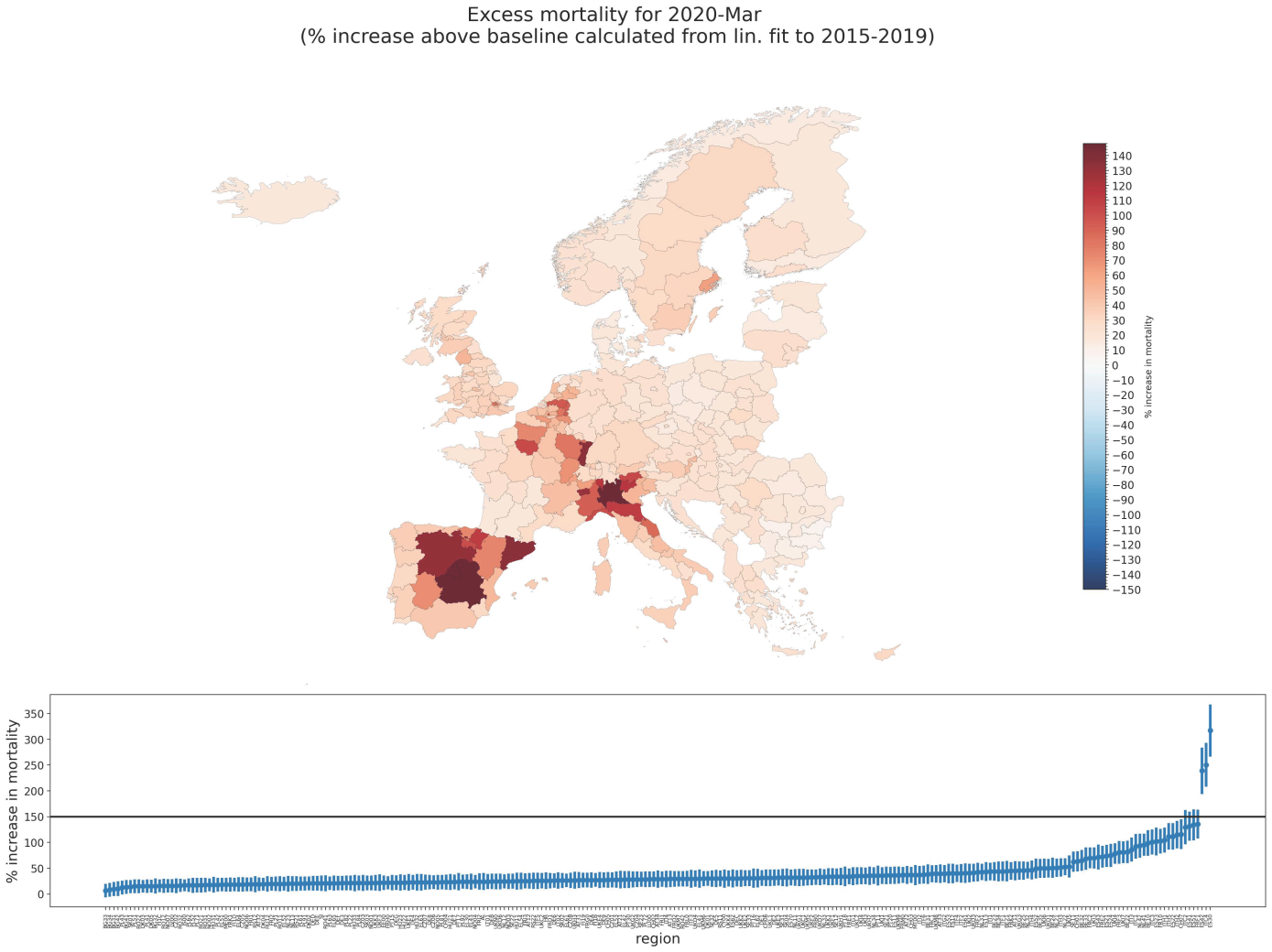 2020 - March
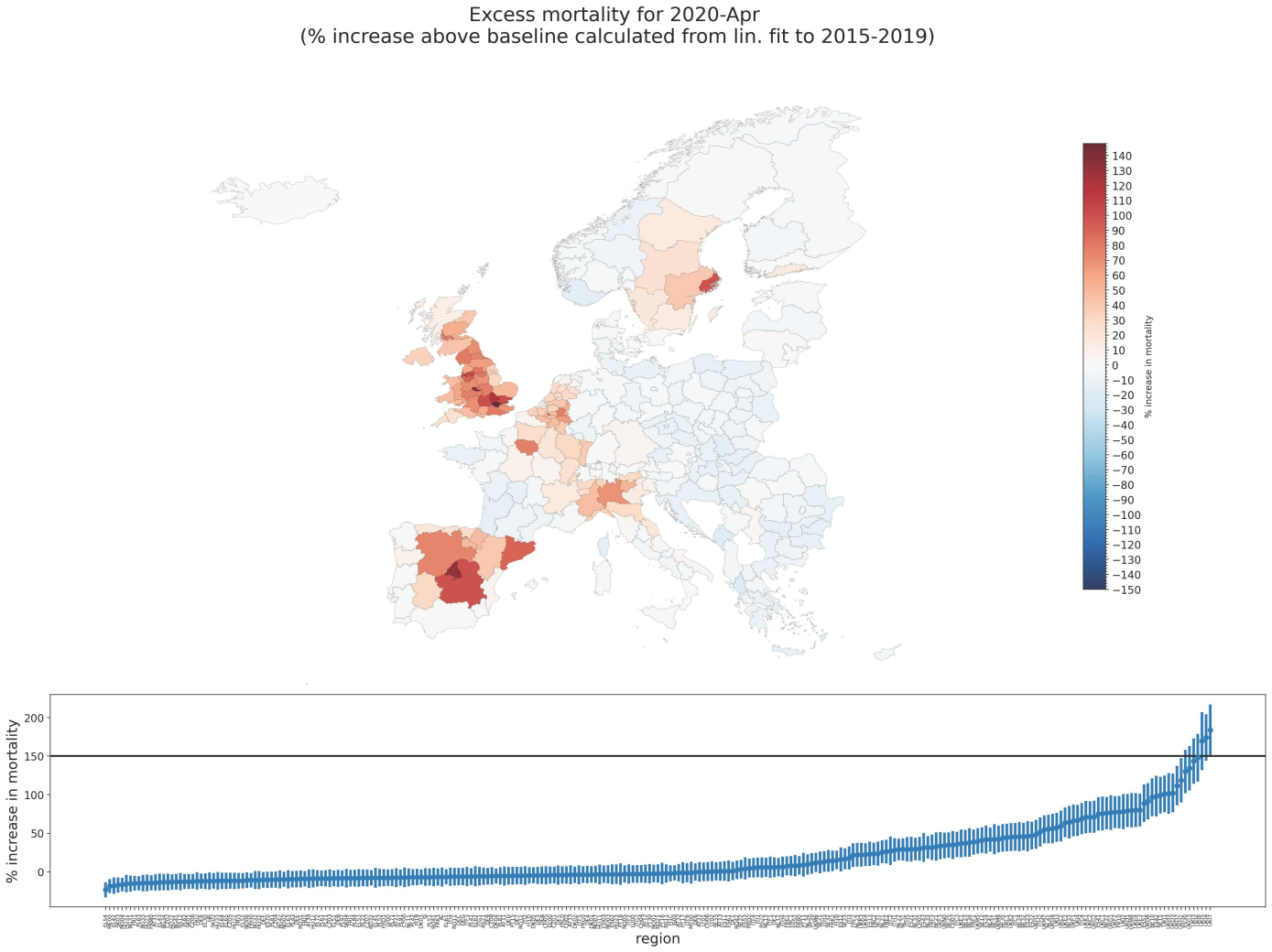 2020 - April
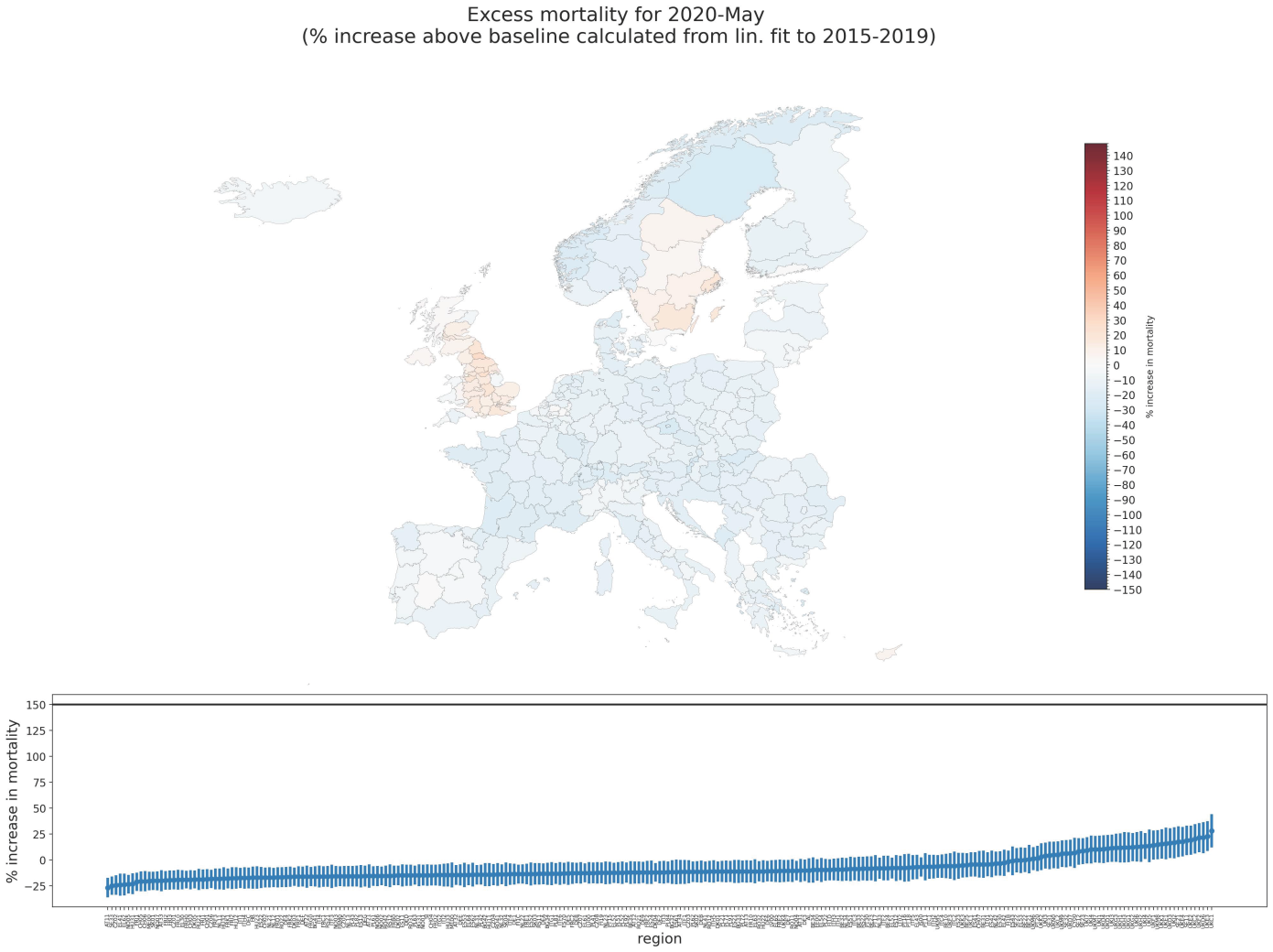 2020 - May
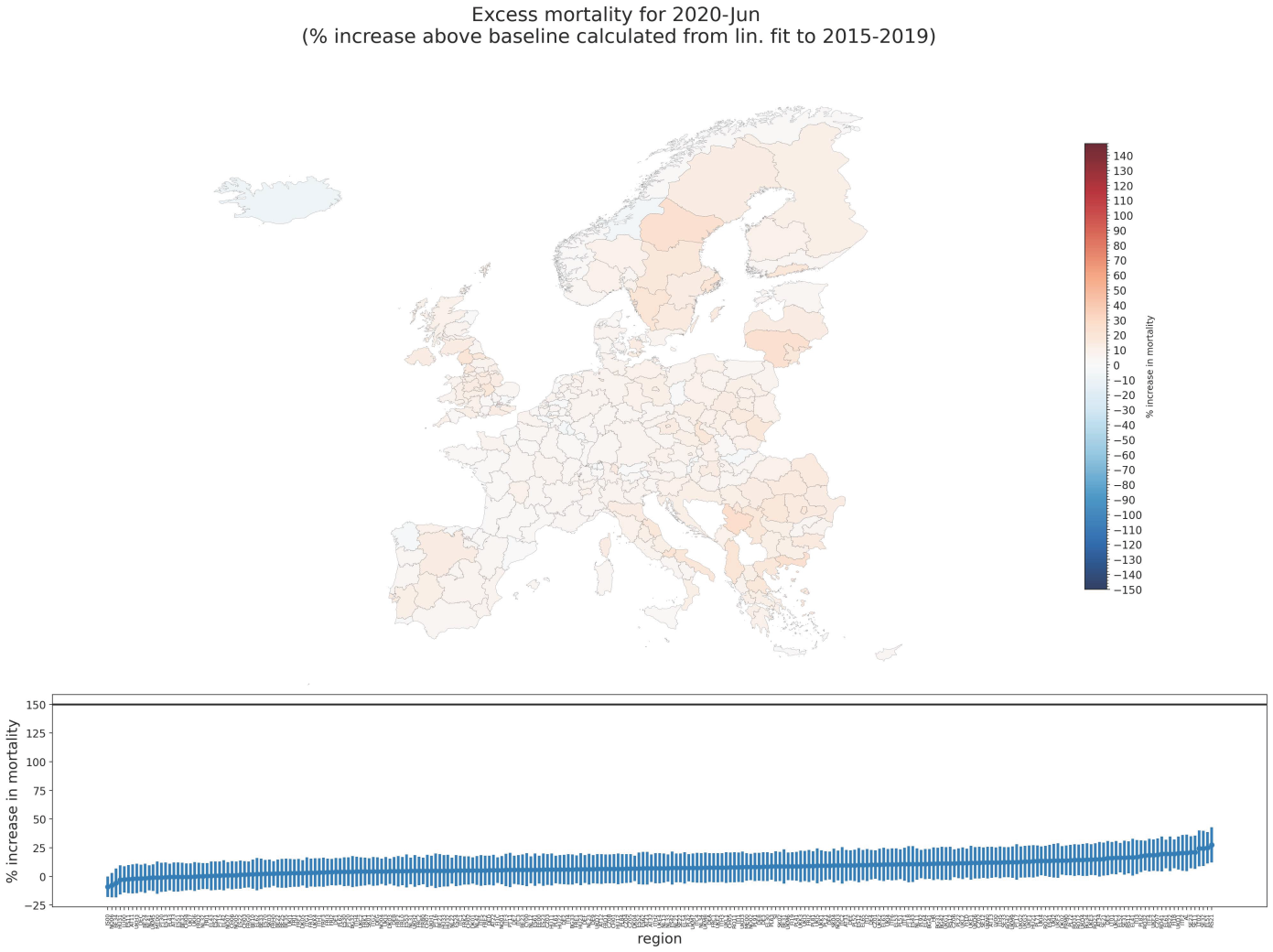 2020 - June
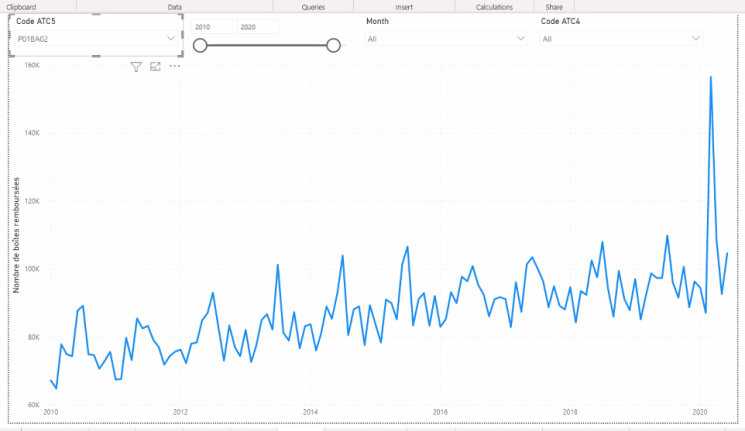 France:
hydroxychloroquine - HCQ
Toxic treatment protocols 
caused the hot-spot excess
deaths in March-April 2020
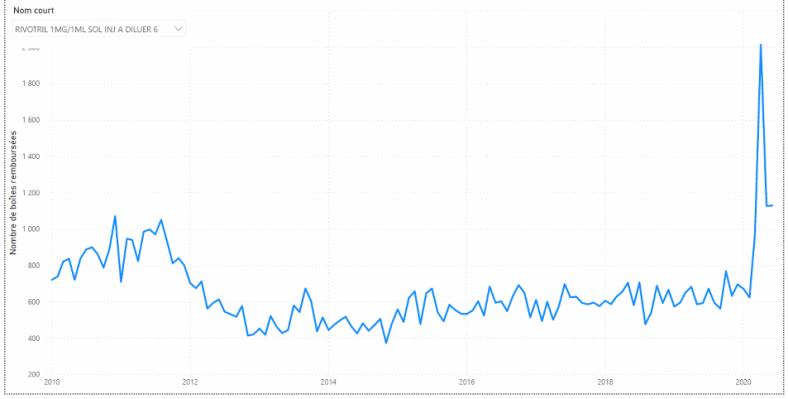 (H/T Dr. Claus Köhnlein ...)
France:
“Rivotril” - clonazepam
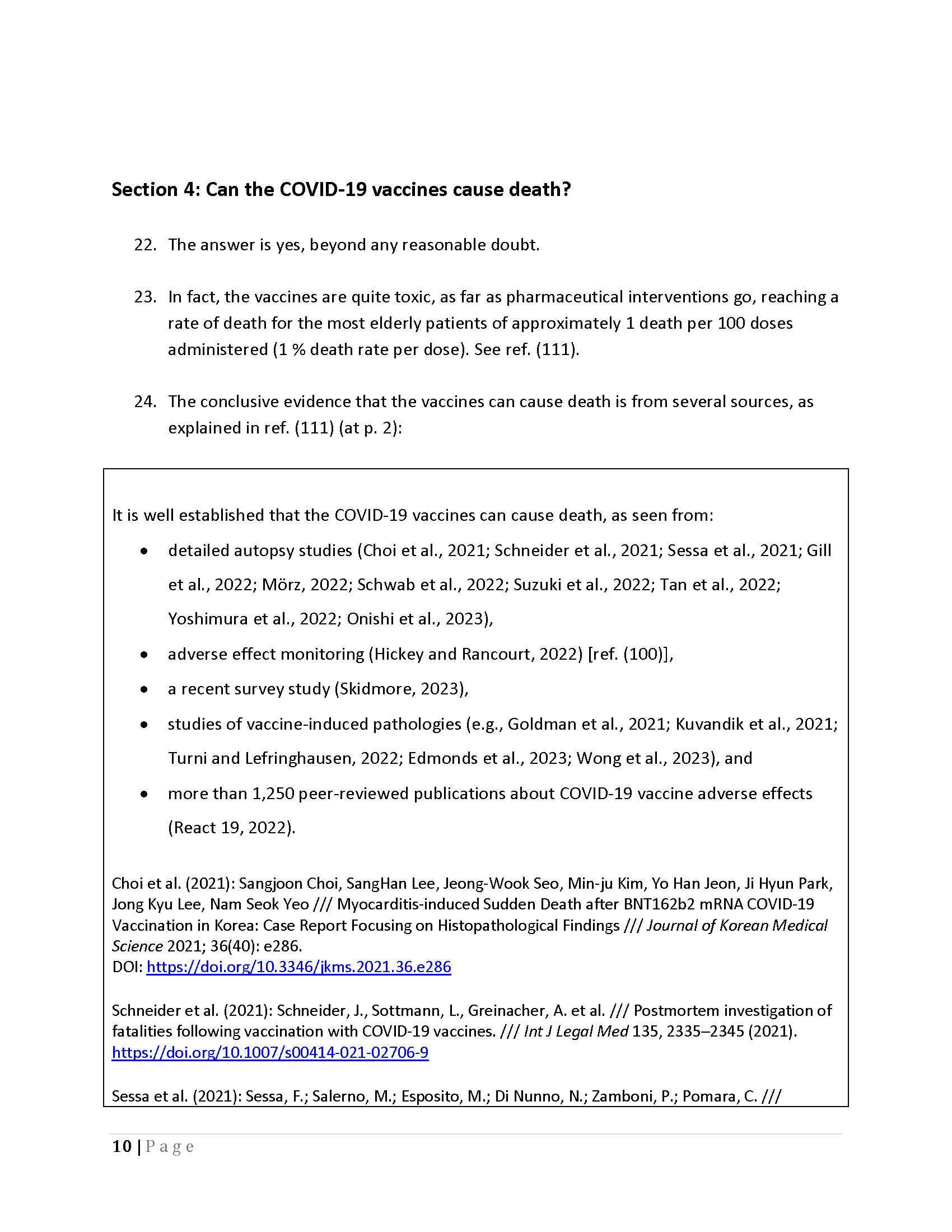 The COVID-19 vaccines 
can cause death:

autopsy studies

adverse effect 
monitoring

survey study

induced pathologies

>1,250 peer-reviewed
studies of vaccine harm

vaccine-dose fatality
rate (vDFR) quantification
Denis Rancourt, PhD  –  NCI - CeNC
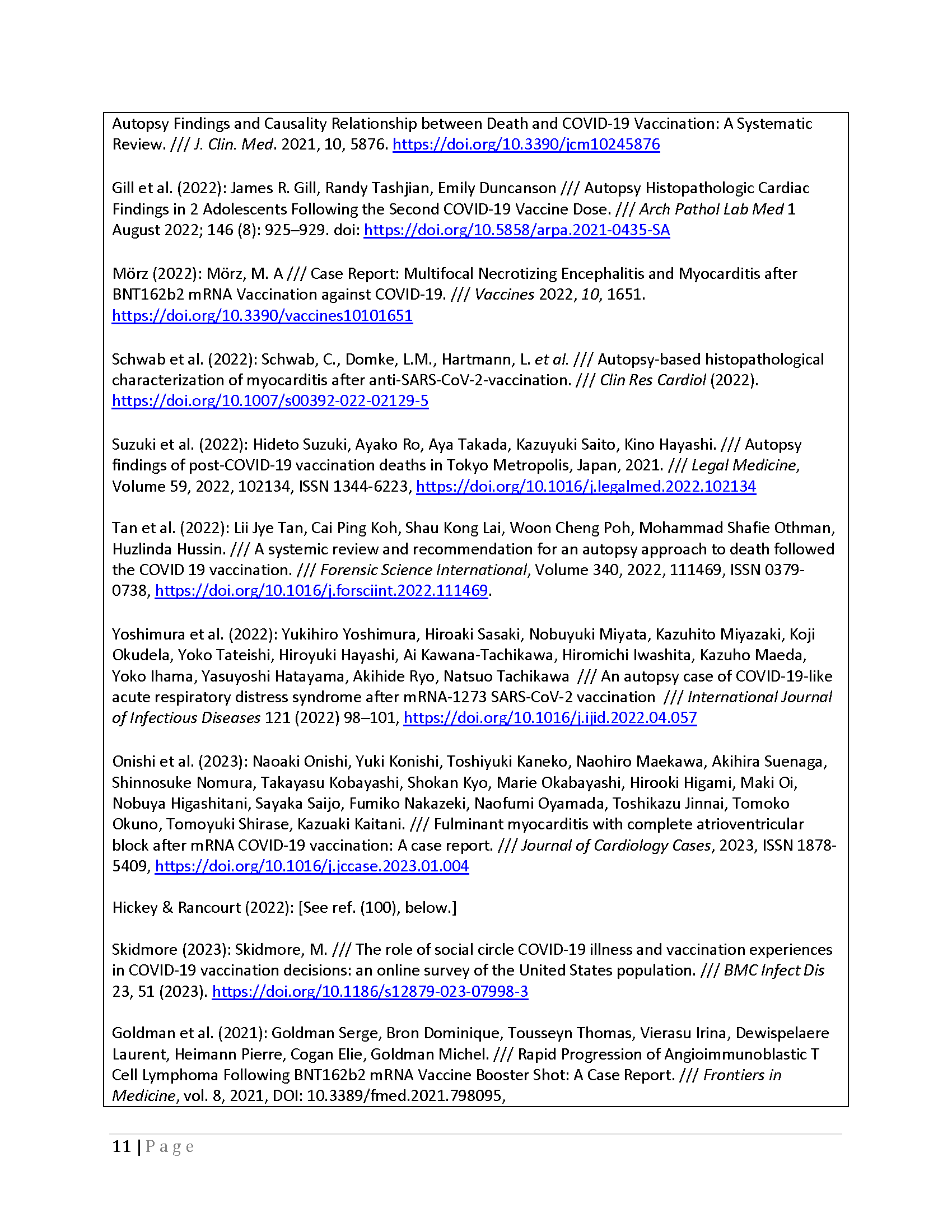 Autopsy studies...
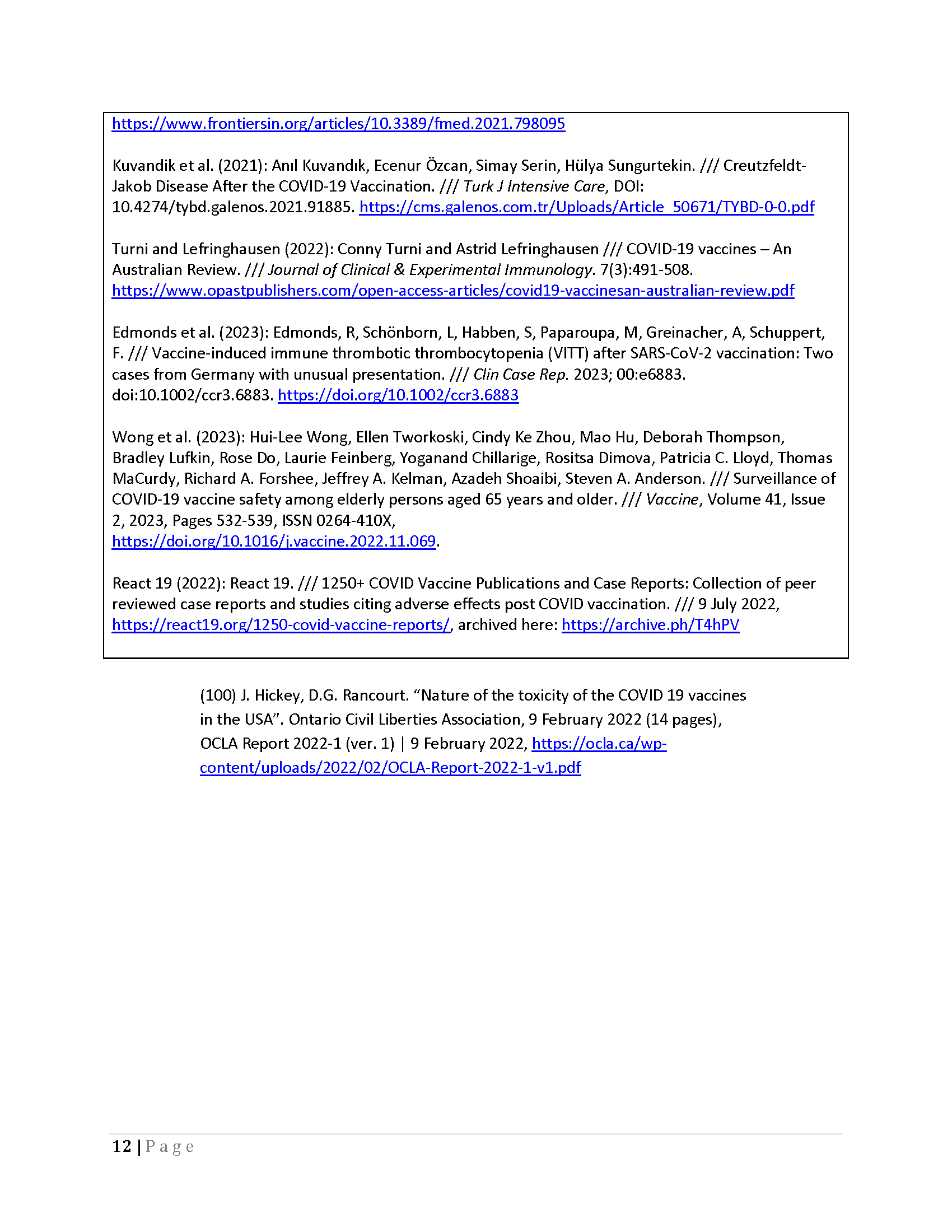 Autopsy studies...
VAERS
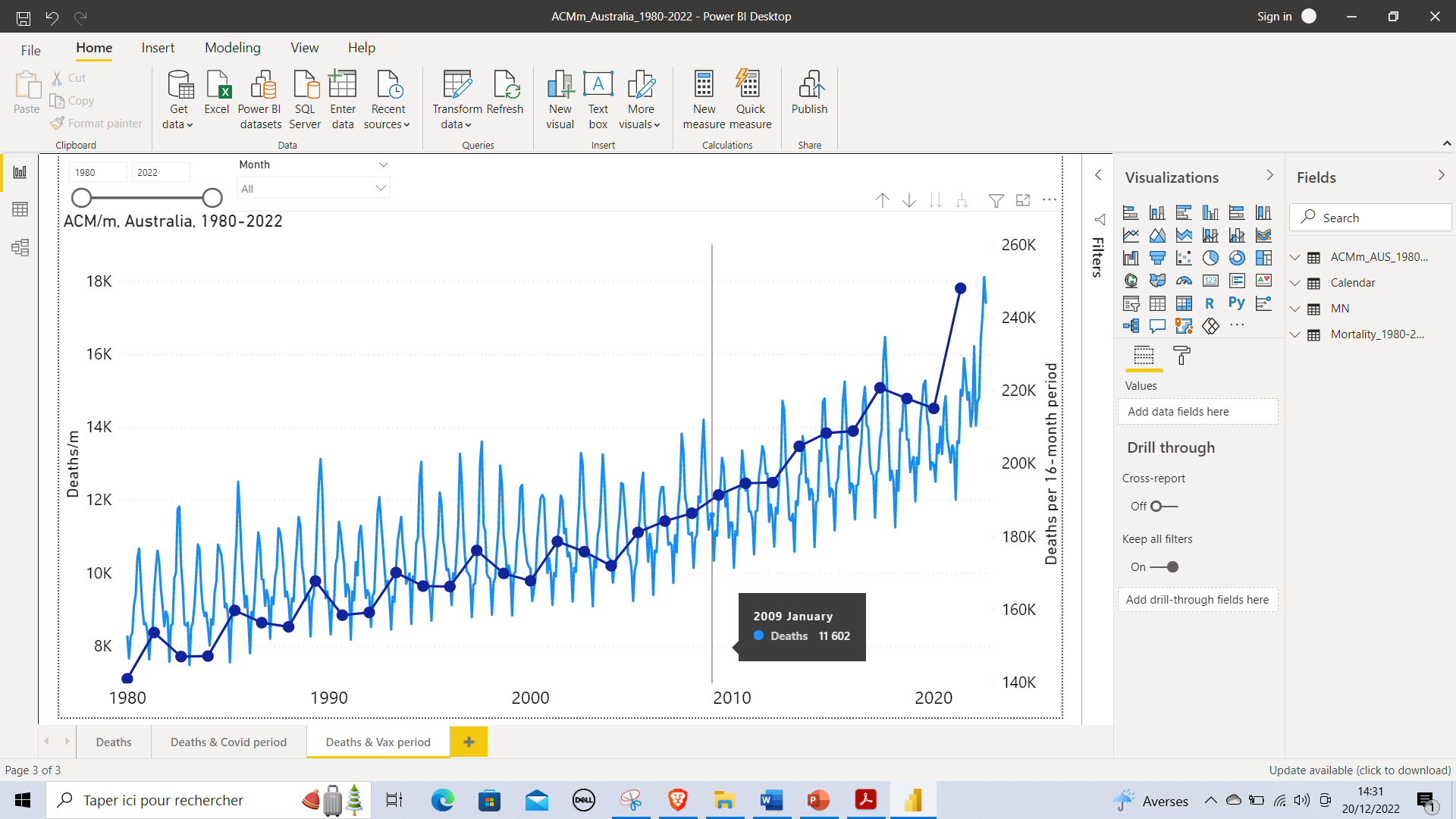 Australia
1980-2022
All-cause mortality by month
(with 16-month totals)
(WHO declaration: 11 March 2020)
Denis Rancourt, PhD  –  NCI - CeNC
[Speaker Notes: Appendix 2]
All-cause mortality by week 2015-2022 Australia

& weekly cumulative vaccine-dose administration
(doses 1 & 2)
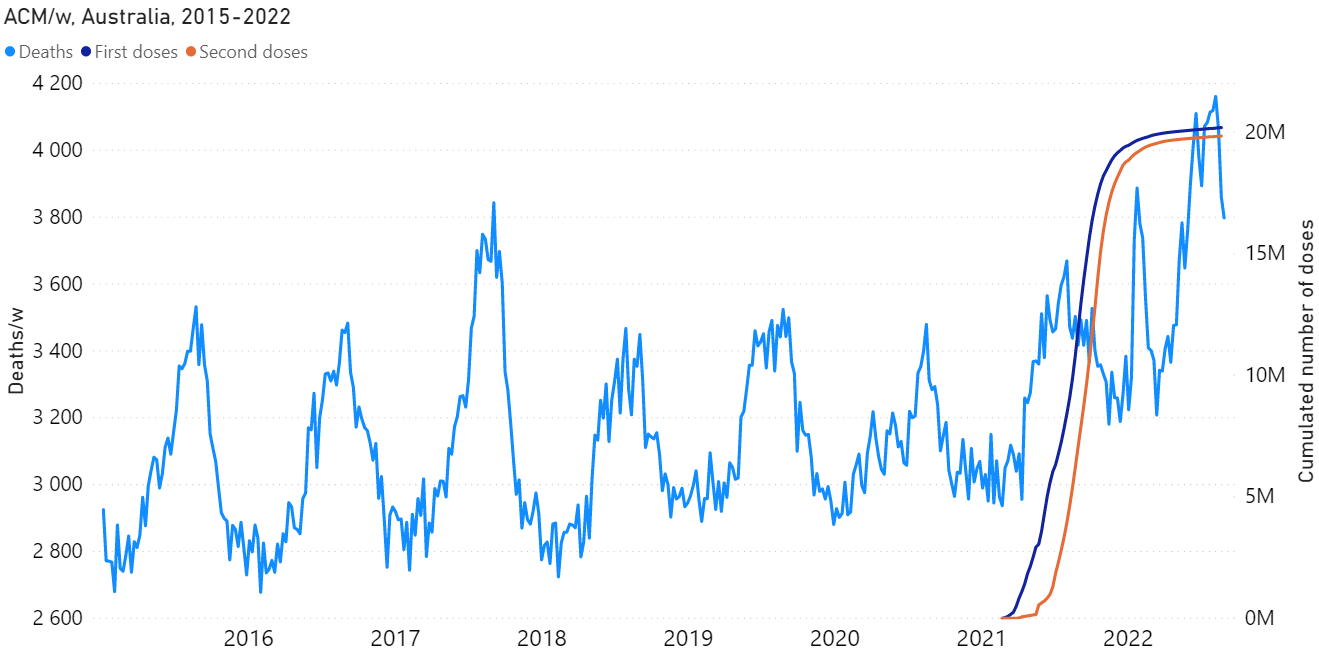 Denis Rancourt, PhD  –  NCI - CeNC
[Speaker Notes: Figure 2]
All-cause mortality by week 
2021-2022 Australia

& weekly vaccine-dose administration
(3rd dose)
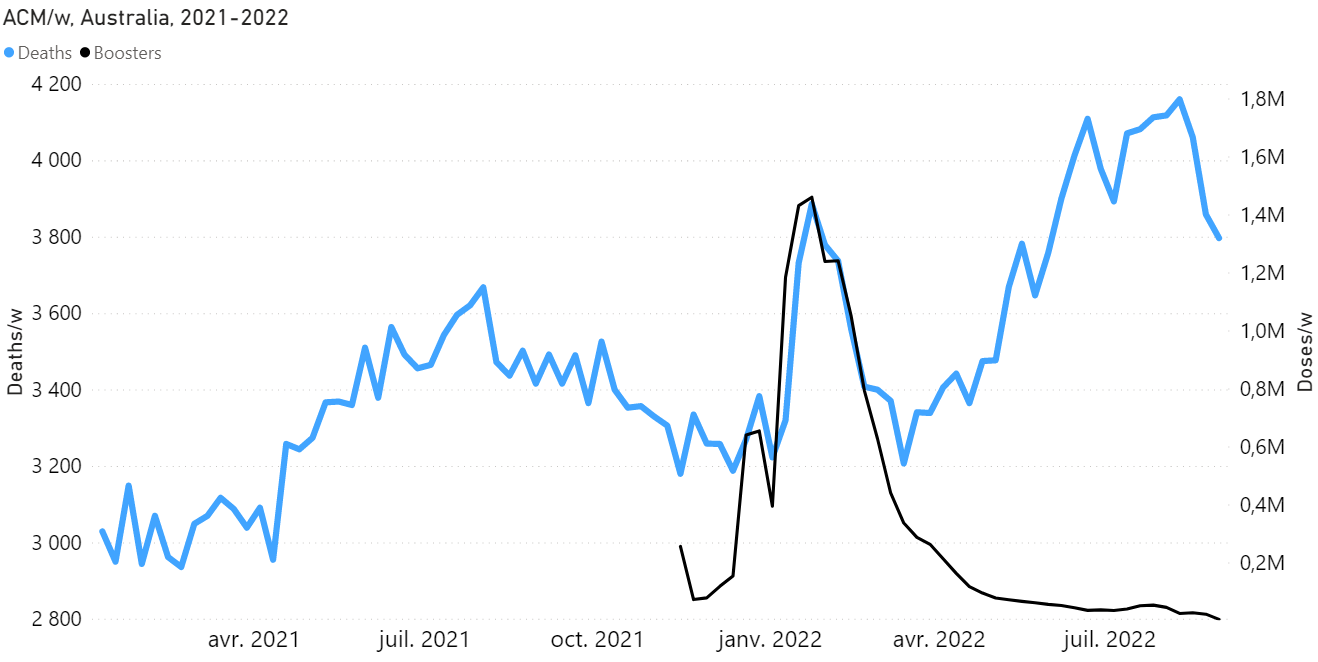 Denis Rancourt, PhD  –  NCI - CeNC
[Speaker Notes: Figure 6A]
All-cause mortality by week 
2021-2022 Victoria (Australia)

& weekly vaccine-dose administration
(3rd dose)
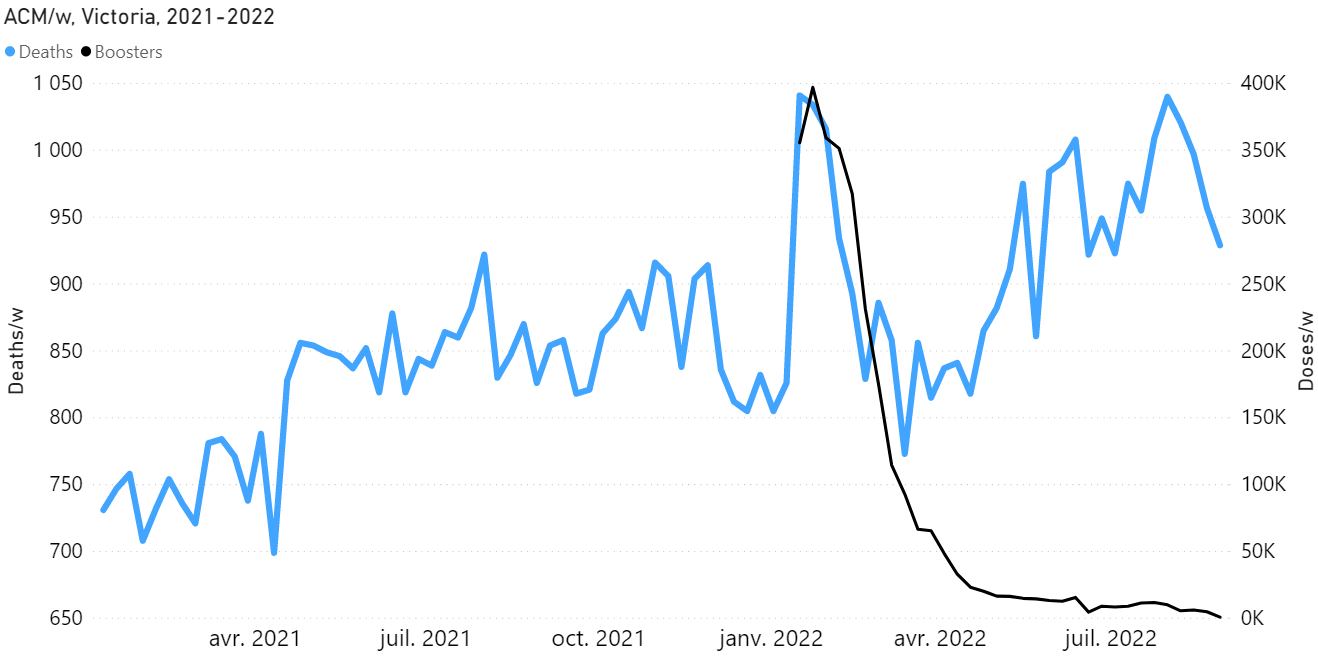 Denis Rancourt, PhD  –  NCI - CeNC
[Speaker Notes: Figure 6B]
All-cause mortality by week 
2021-2022 New South Wales (Australia)

& weekly vaccine-dose administration
(3rd dose)
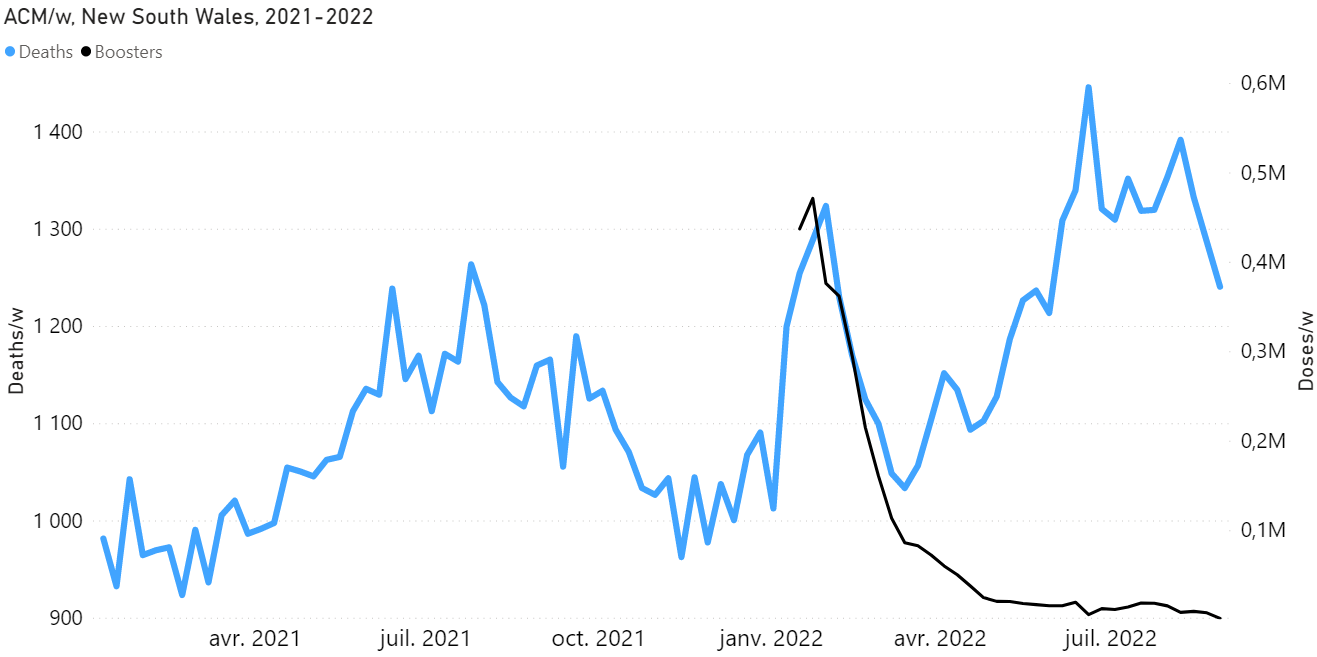 Denis Rancourt, PhD  –  NCI - CeNC
[Speaker Notes: Figure 6C]
All-cause mortality by week 
2021-2022 Queensland (Australia)

& weekly vaccine-dose administration
(3rd dose)
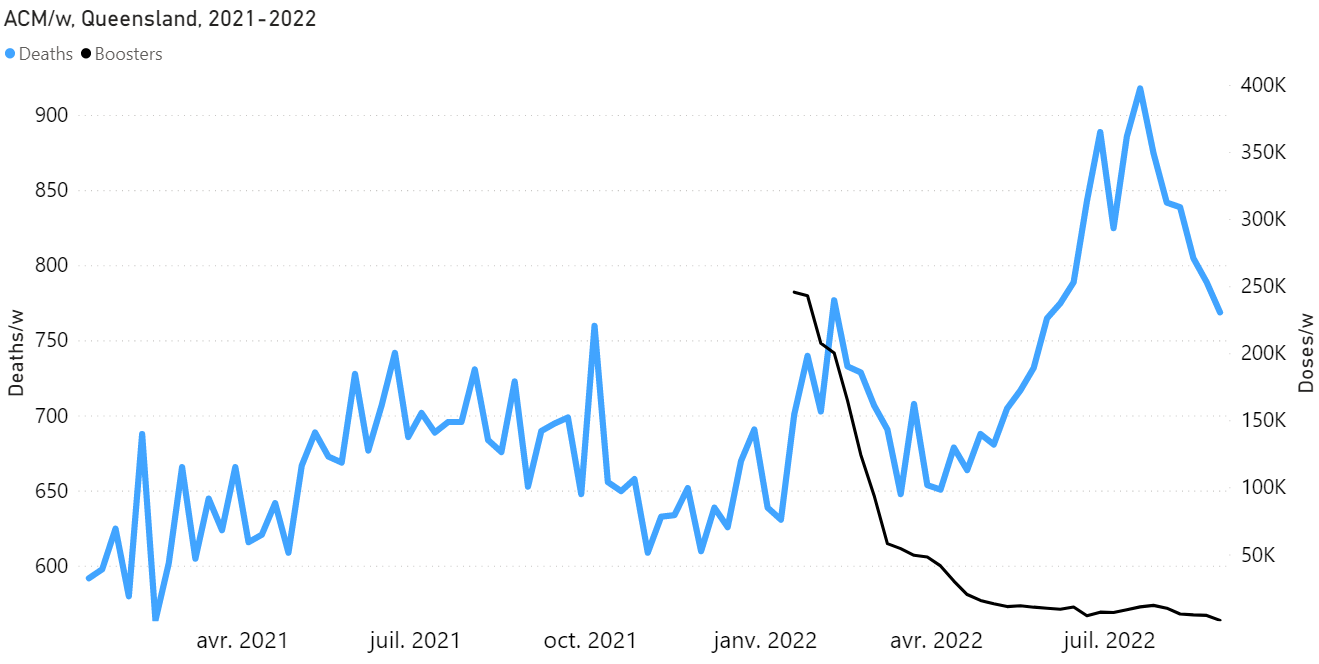 Denis Rancourt, PhD  –  NCI - CeNC
[Speaker Notes: Figure 6D]
All-cause mortality by week
2019-2022 Mississippi (USA)
25-64 years age group

& vaccine roll-outs
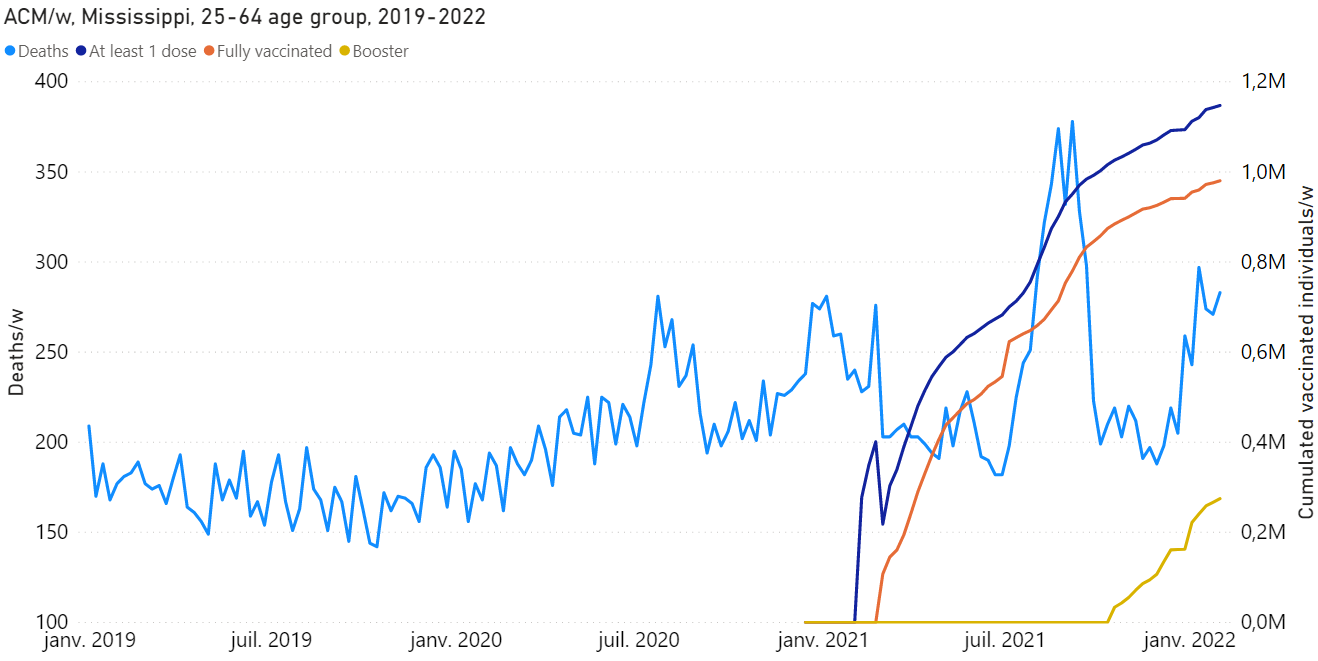 Denis Rancourt, PhD  –  NCI - CeNC
[Speaker Notes: Figure 7]
All-cause mortality by week
2019-2022 Michigan (USA)
25-64 years age group

& vaccine roll-outs
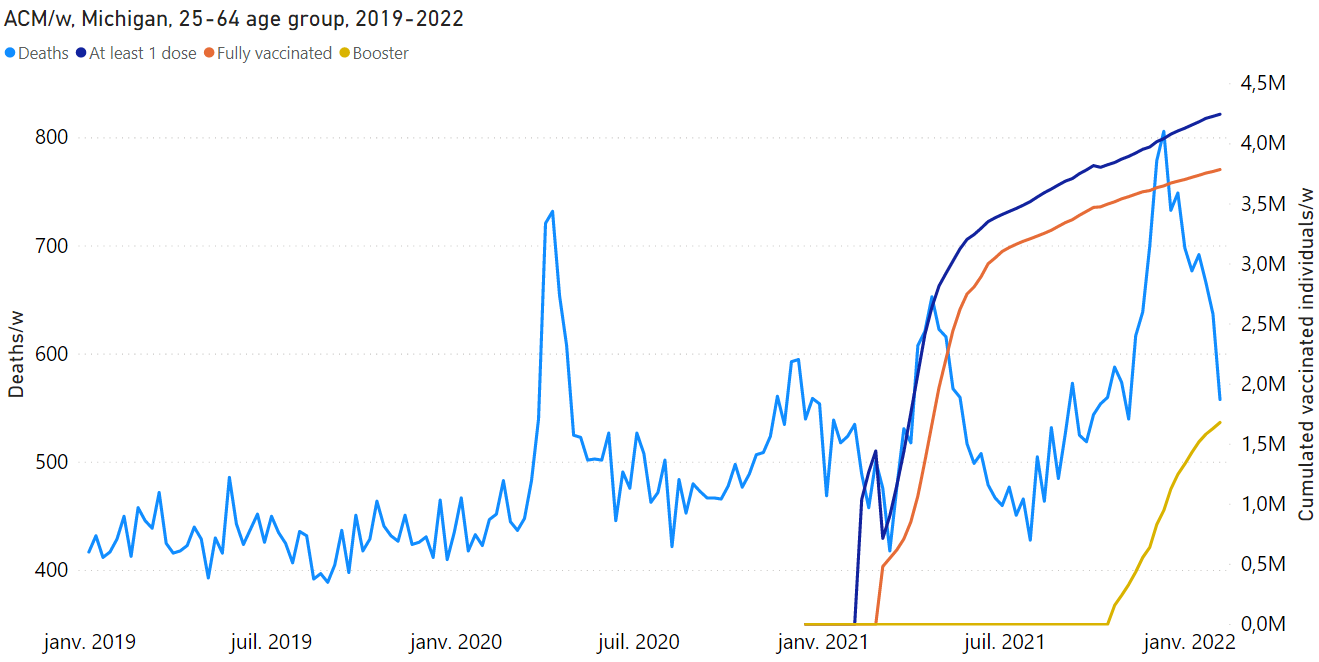 Denis Rancourt, PhD  –  NCI - CeNC
[Speaker Notes: Figure 8A]
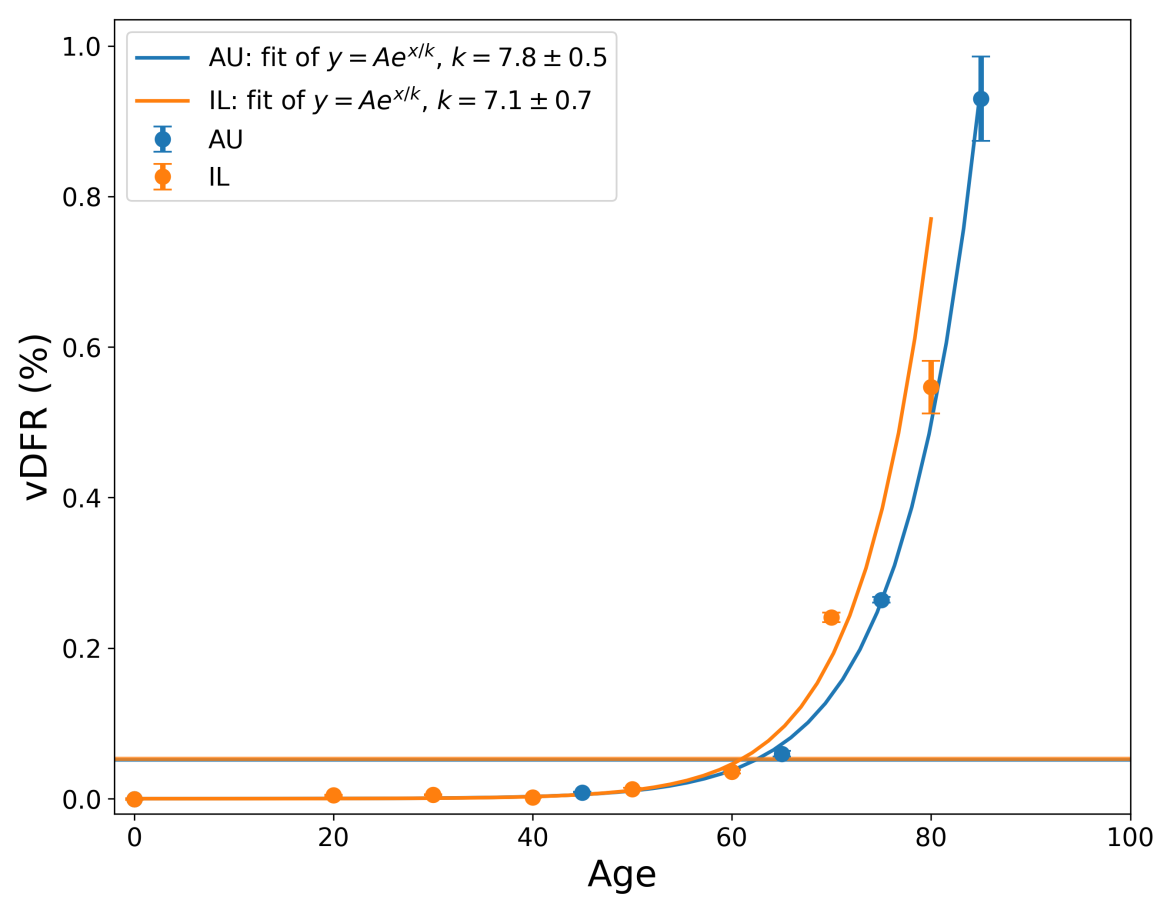 Vaccine dose fatality rate (vDFR)
by age group

Australia, Israel

(5 year age doubling of risk of death
per injection)
Denis Rancourt, PhD  –  NCI - CeNC
[Speaker Notes: Figure 3 – vDFR (upper)]
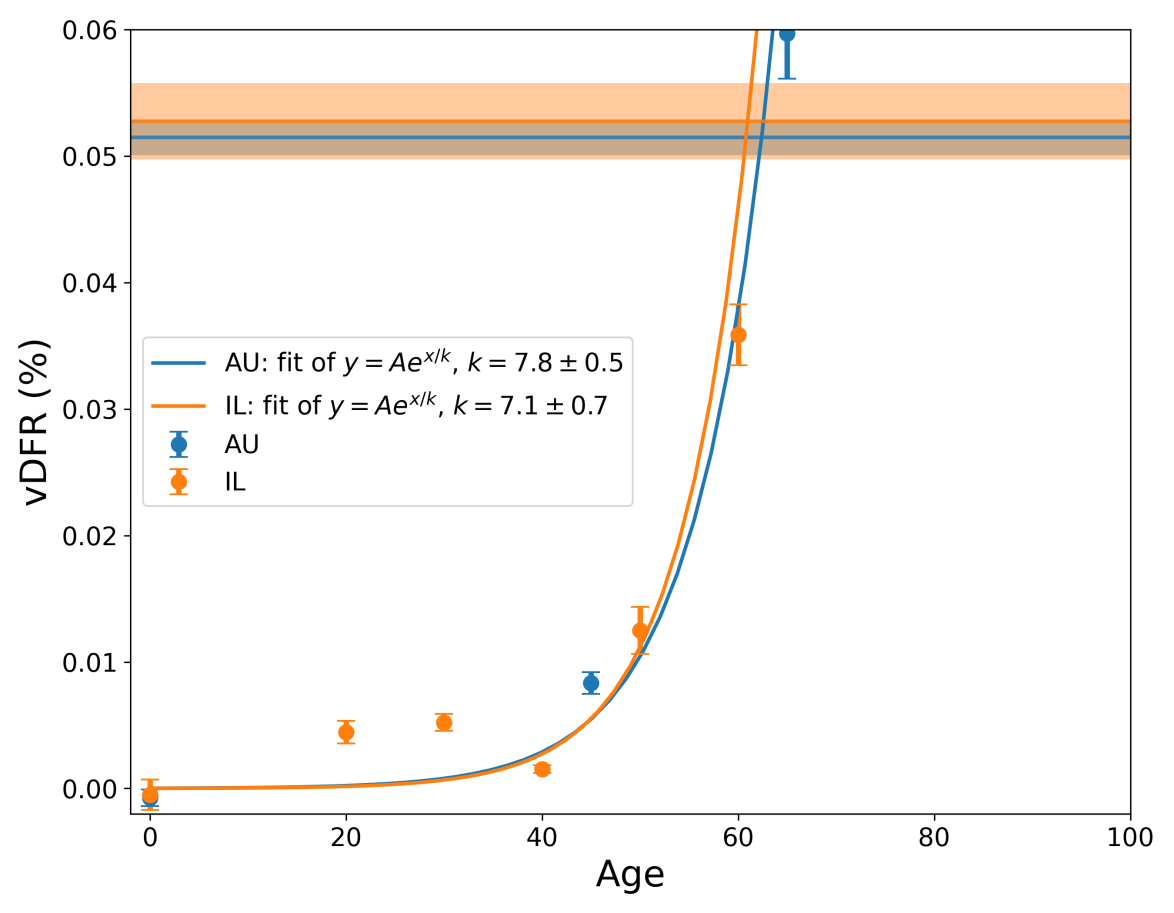 Vaccine dose 
fatality 
rate (vDFR)
by age group

Australia, Israel
Denis Rancourt, PhD  –  NCI - CeNC
[Speaker Notes: Figure 3 – vDFR (middle)]
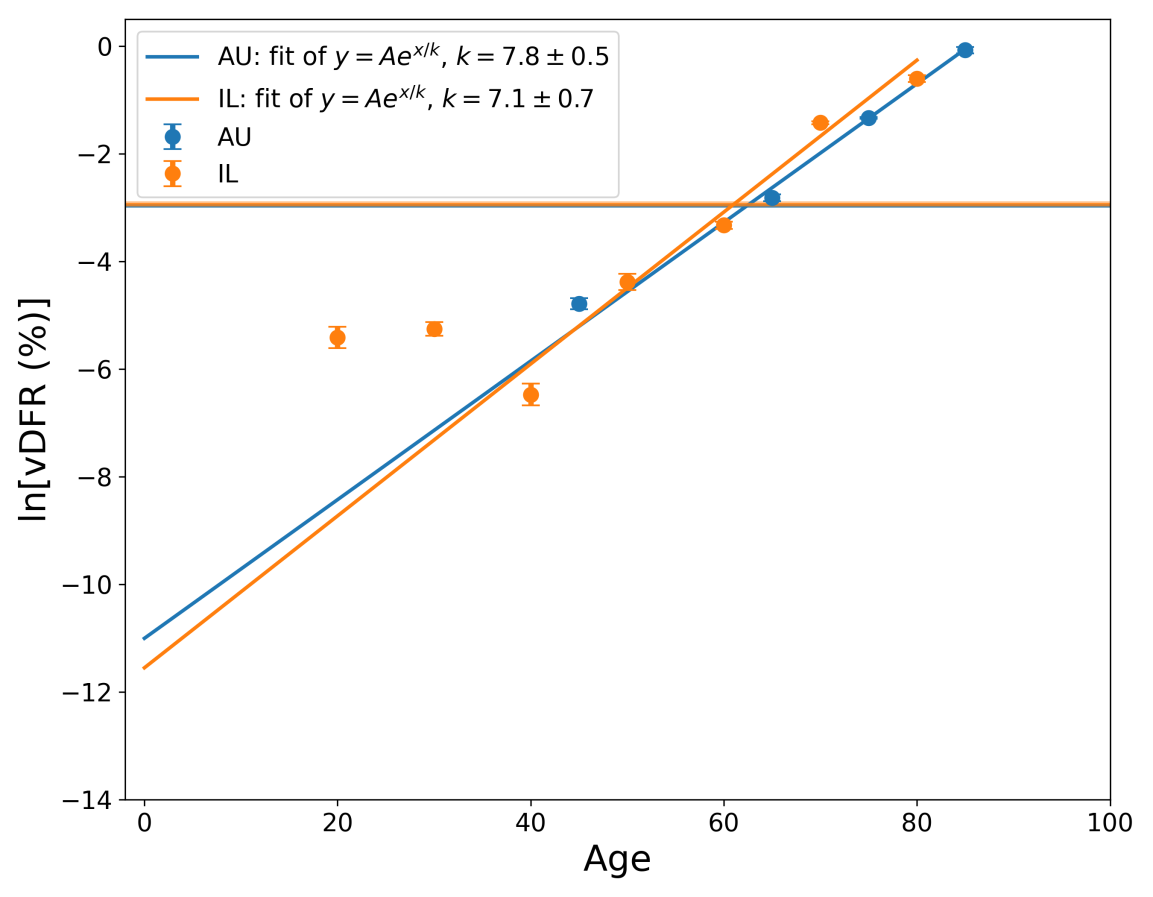 Vaccine dose fatality 
rate (vDFR)
by age group

Australia, Israel

(semi-log scale)
Denis Rancourt, PhD  –  NCI - CeNC
[Speaker Notes: Figure 3 – vDFR (lower)]
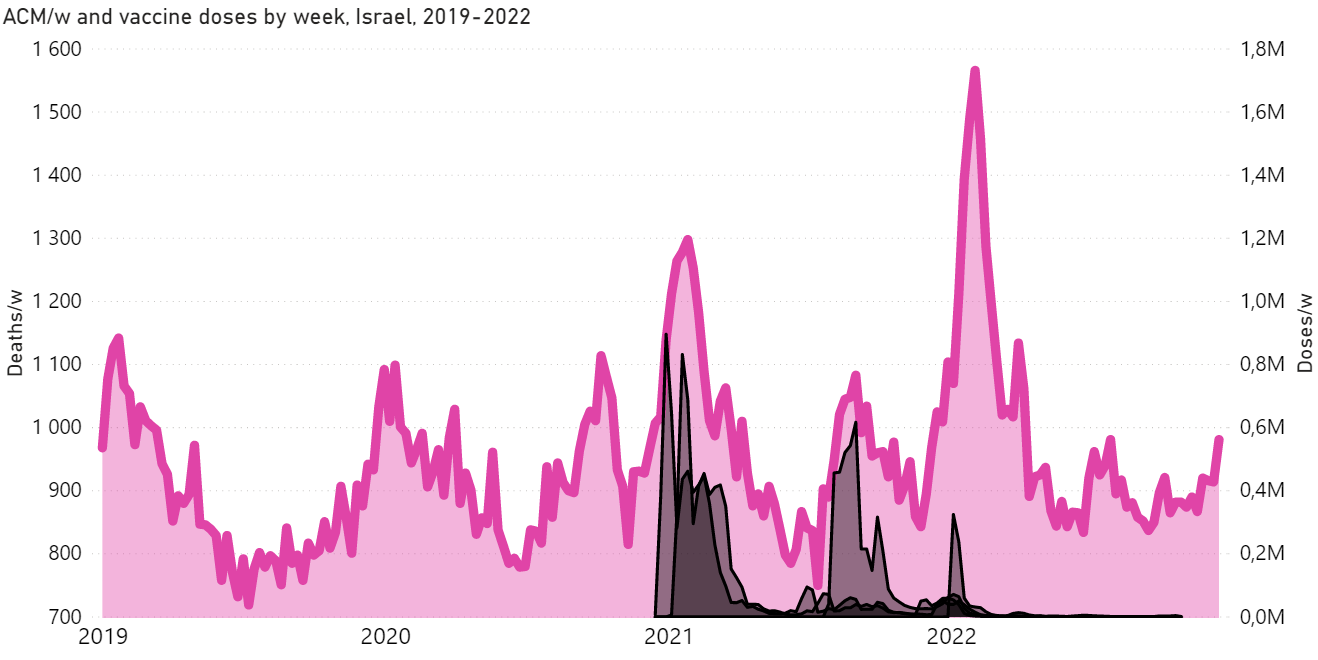 Israel
2019-2022
All-cause mortality by week
& vaccine administration by week
(all ages)
Denis Rancourt, PhD  –  NCI - CeNC
[Speaker Notes: Appendix 2 – Israel, all ages]
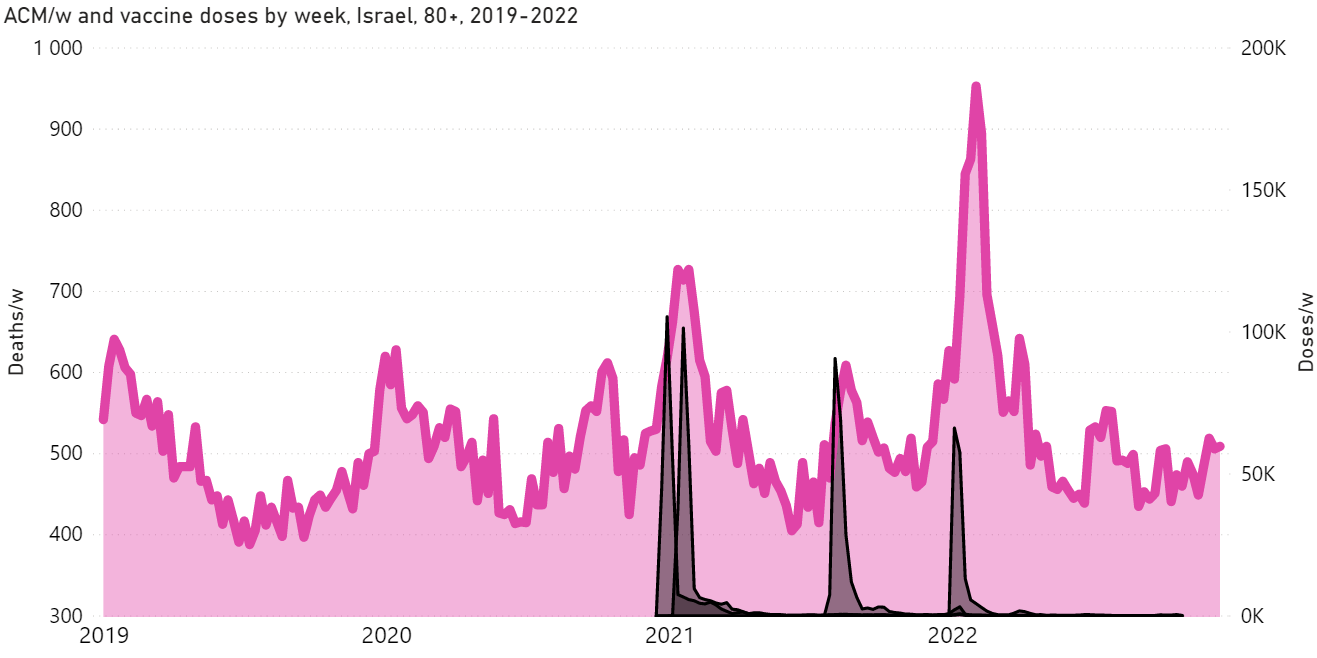 Israel
2019-2022
All-cause mortality by week
& vaccine administration by week
80+ years age group
Denis Rancourt, PhD  –  NCI - CeNC
[Speaker Notes: Appendix 2 – Israel, 80+]
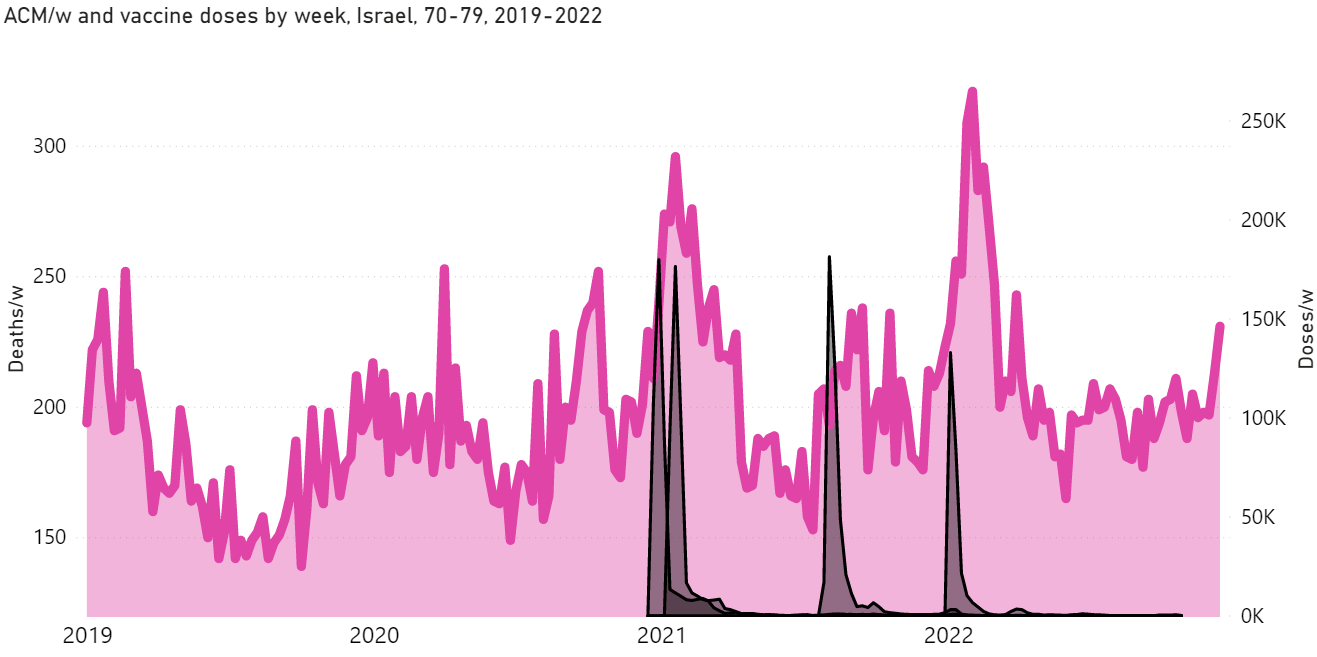 Israel
2019-2022
All-cause mortality by week
& vaccine administration by week
70-79 years age group
Denis Rancourt, PhD  –  NCI - CeNC
[Speaker Notes: Appendix 2 – Israel, 70-79]
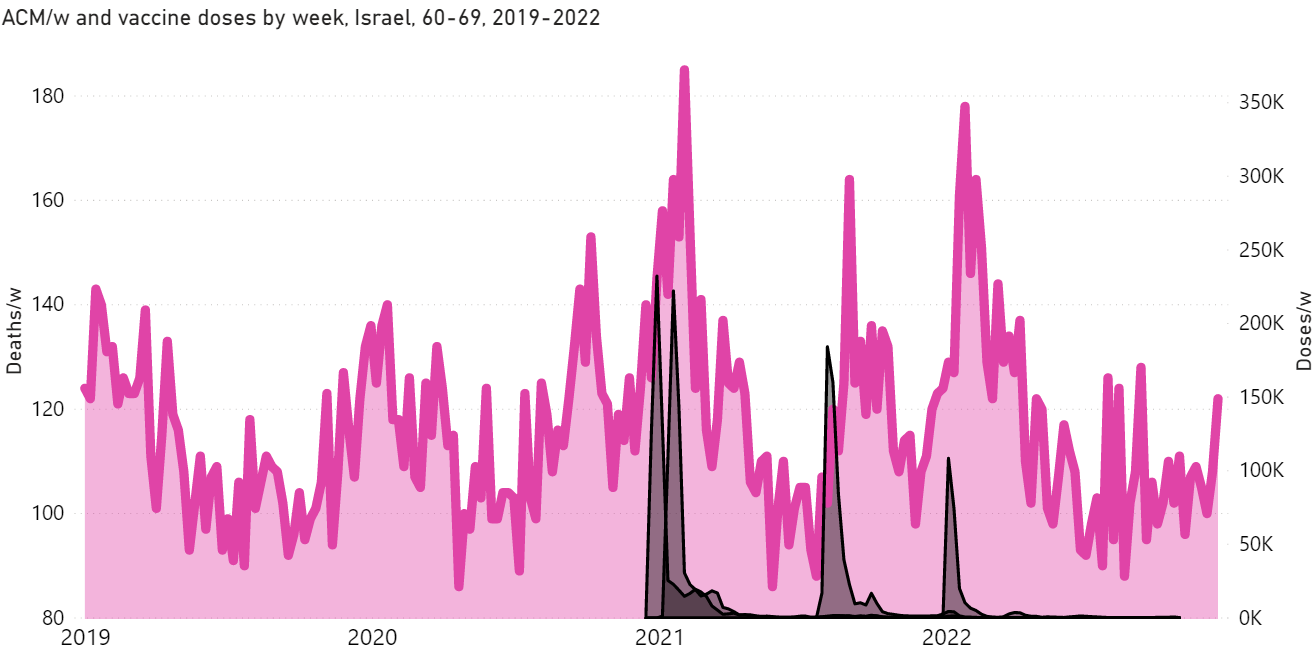 Israel
2019-2022
All-cause mortality by week
& vaccine administration by week
60-69 years age group
Denis Rancourt, PhD  –  NCI - CeNC
[Speaker Notes: Appendix 2 – Israel, 60-69]
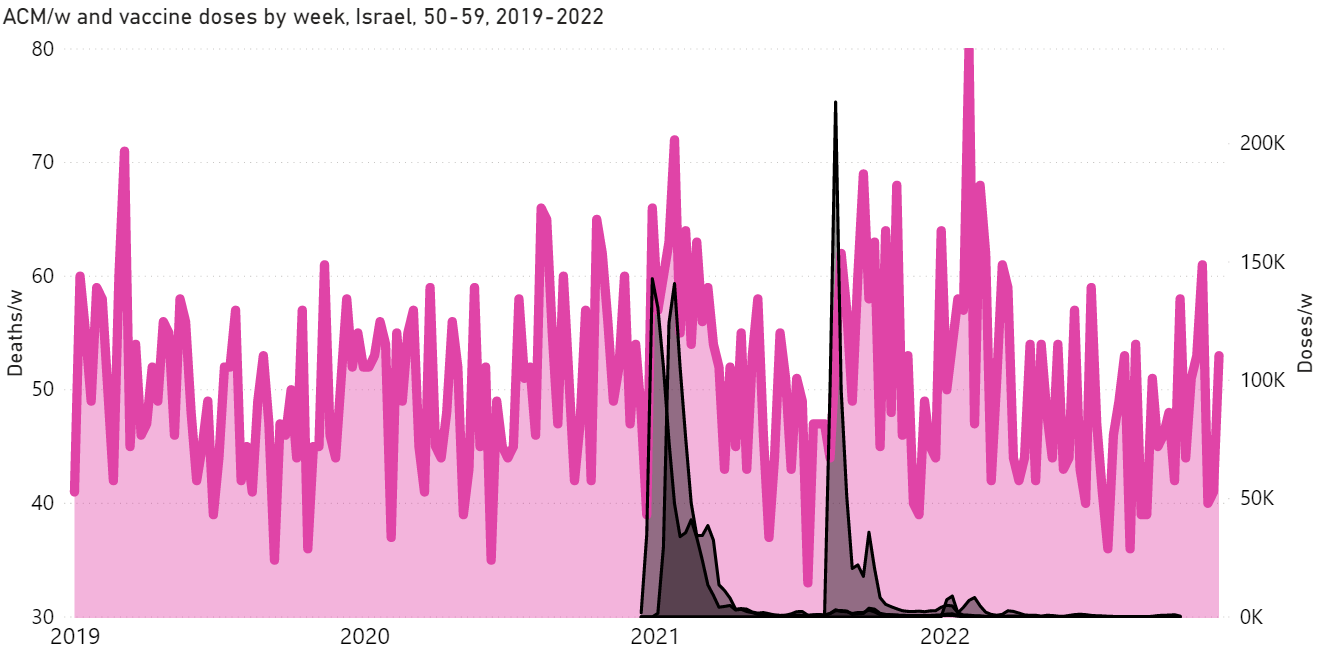 Israel
2019-2022
All-cause mortality by week
& vaccine administration by week
50-59 years age group
Denis Rancourt, PhD  –  NCI - CeNC
[Speaker Notes: Appendix 2 – Israel, 50-59]
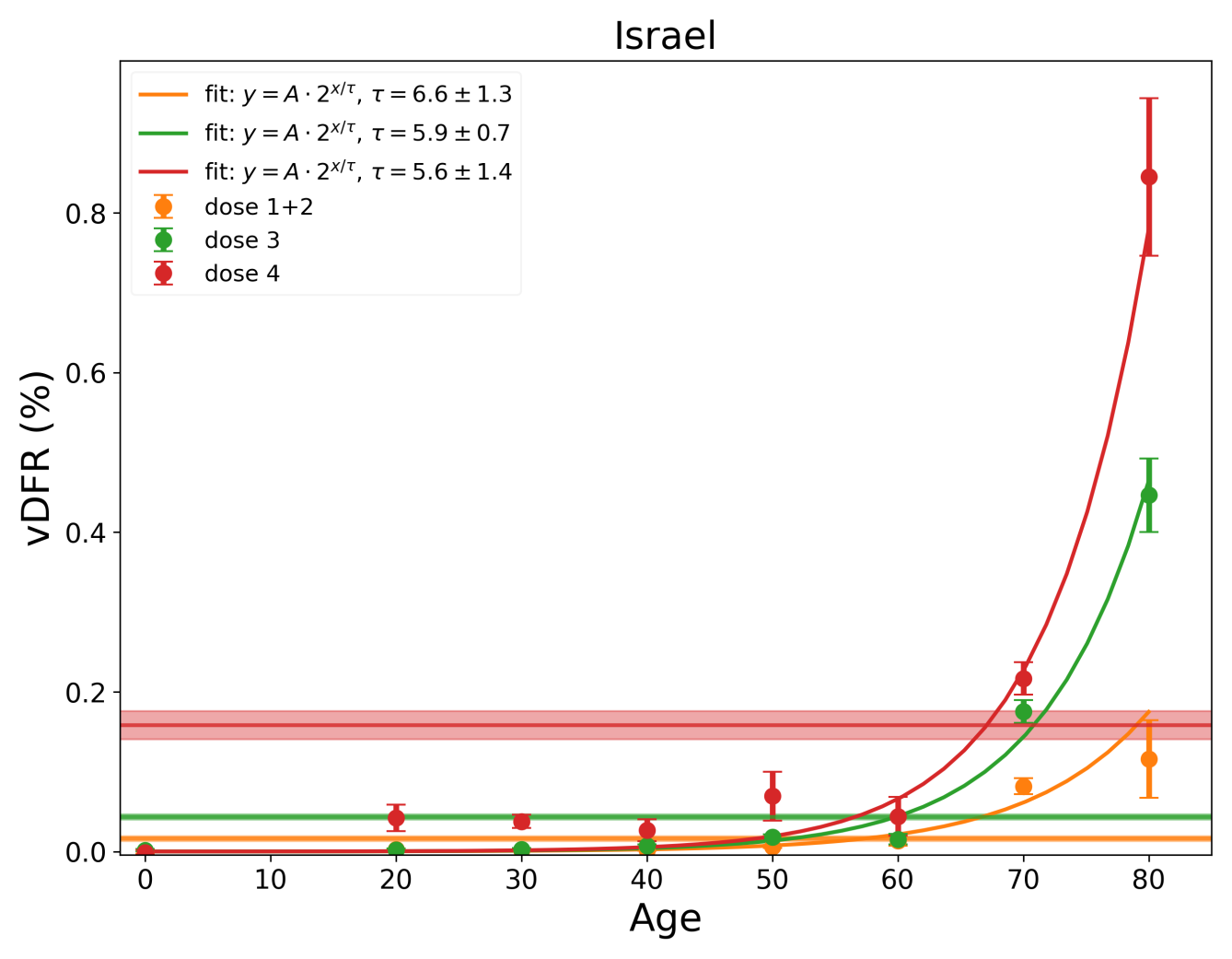 Vaccine dose fatality rate (vDFR)
by age group
& by dose number

& all-age by dose number
Denis Rancourt, PhD  –  NCI - CeNC
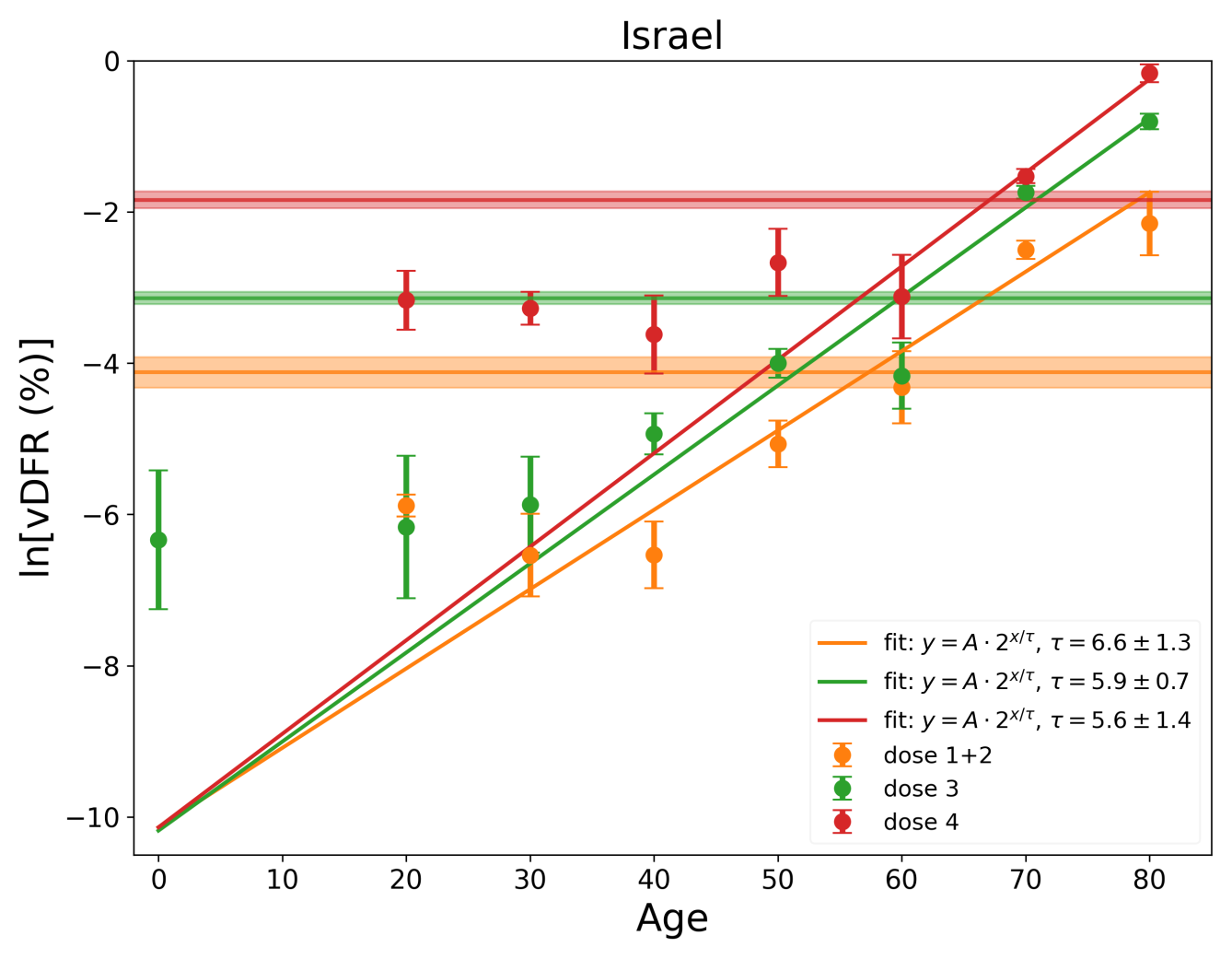 (same, semi-log scale)
Denis Rancourt, PhD  –  NCI - CeNC
Total vaccine deaths to date

India, Australia, Canada, Chile, Germany, Israel, New Zealand,
USA ...

vDFR:       0.05%   -   0.1%   -   1%   -   <3%

13 M – World
3.7 M – India
330 K – USA (vs 1.3 M)
~ 30 K – Canada
Denis Rancourt, PhD  –  NCI - CeNC